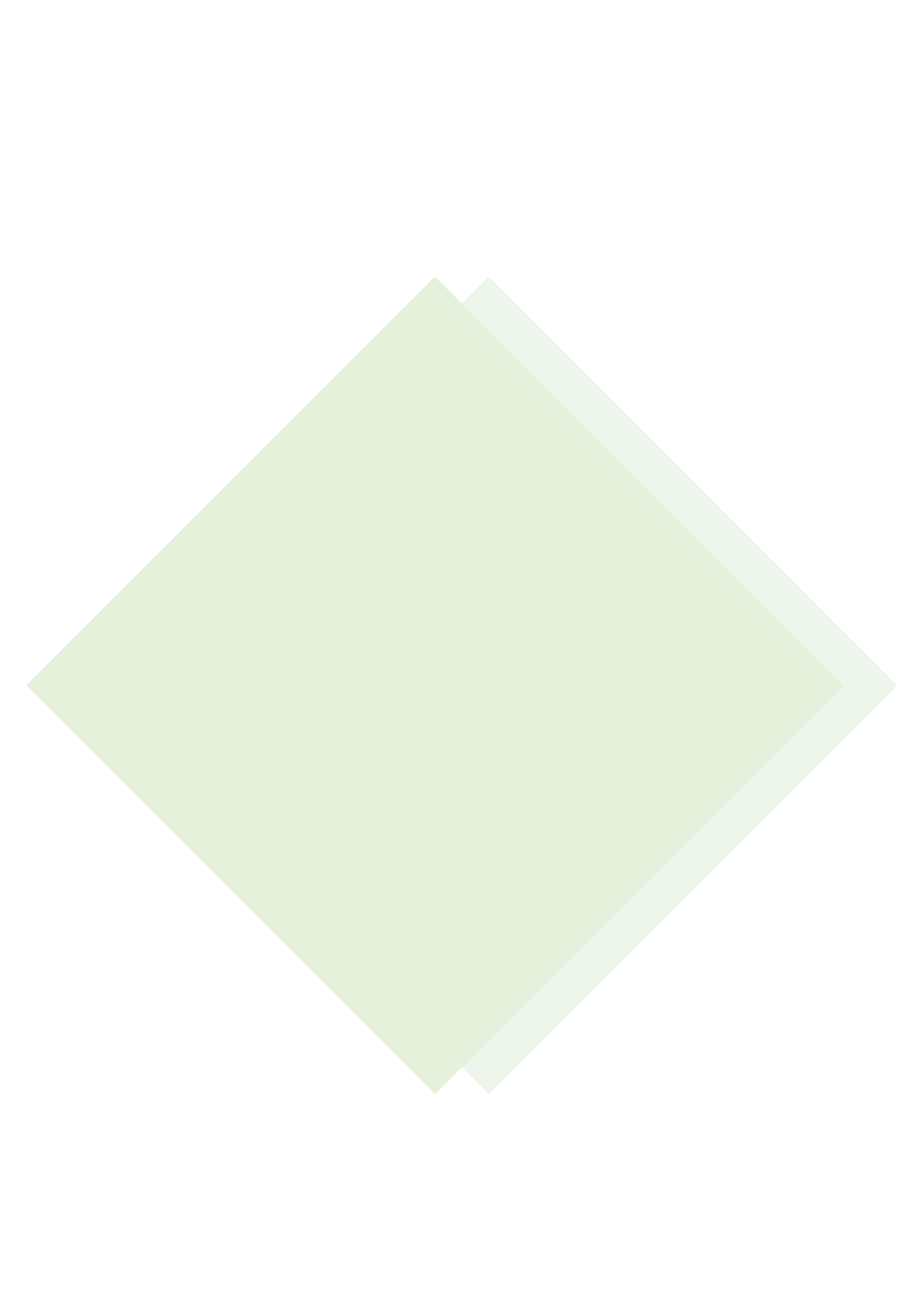 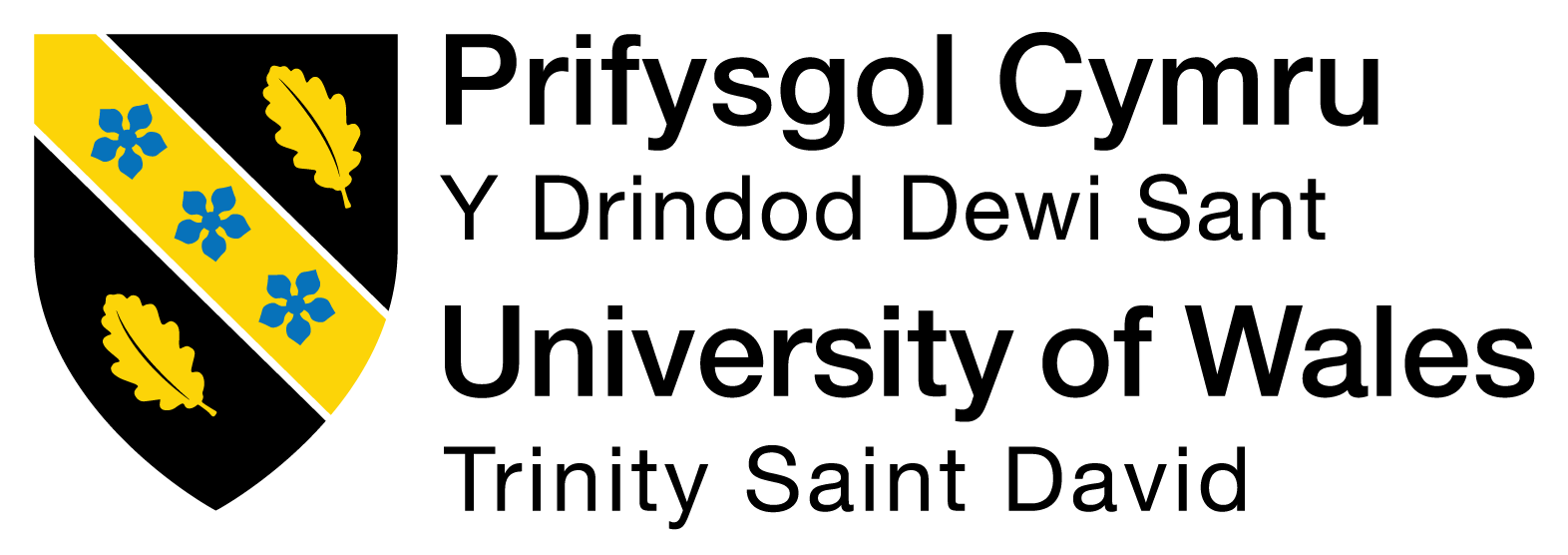 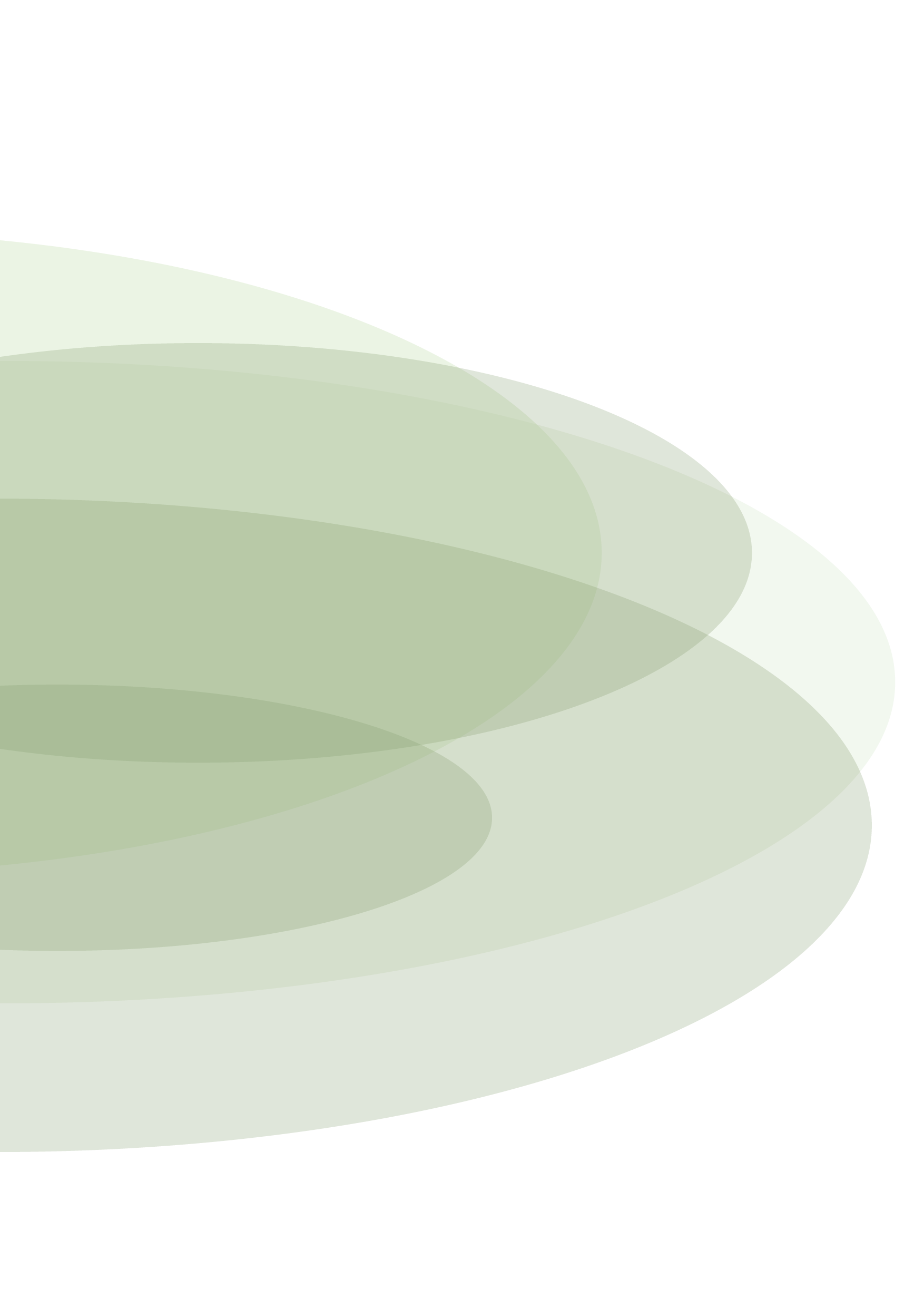 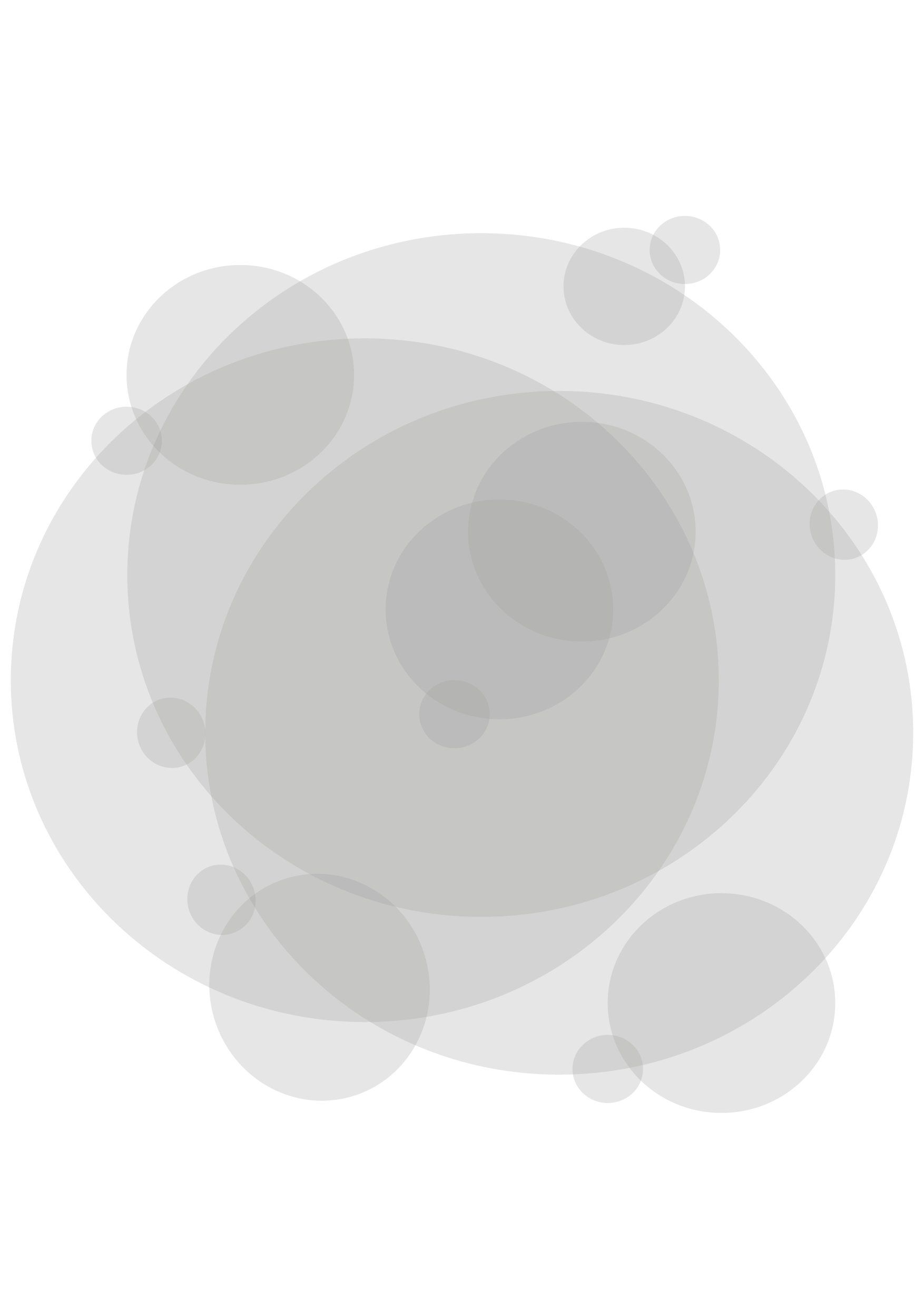 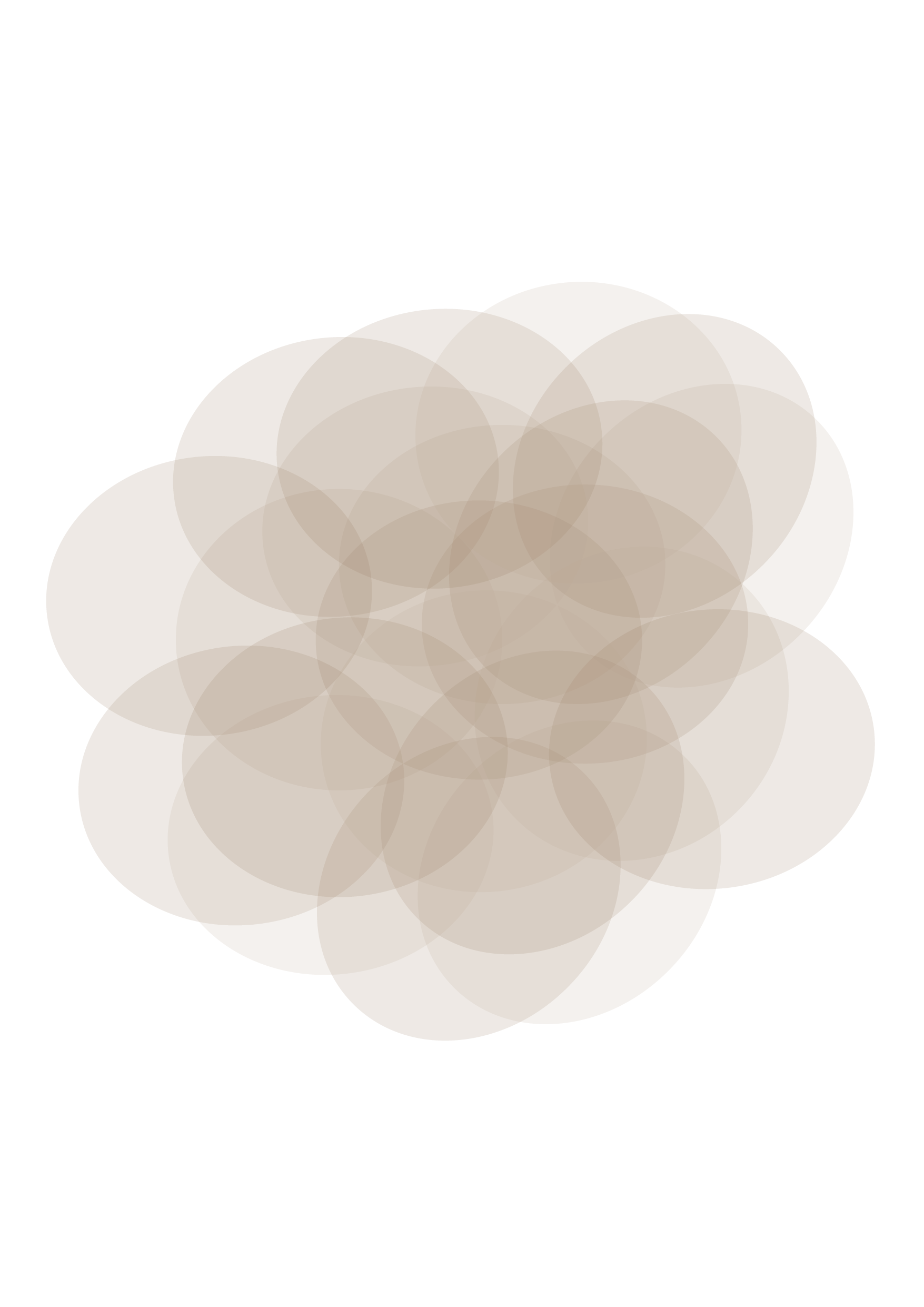 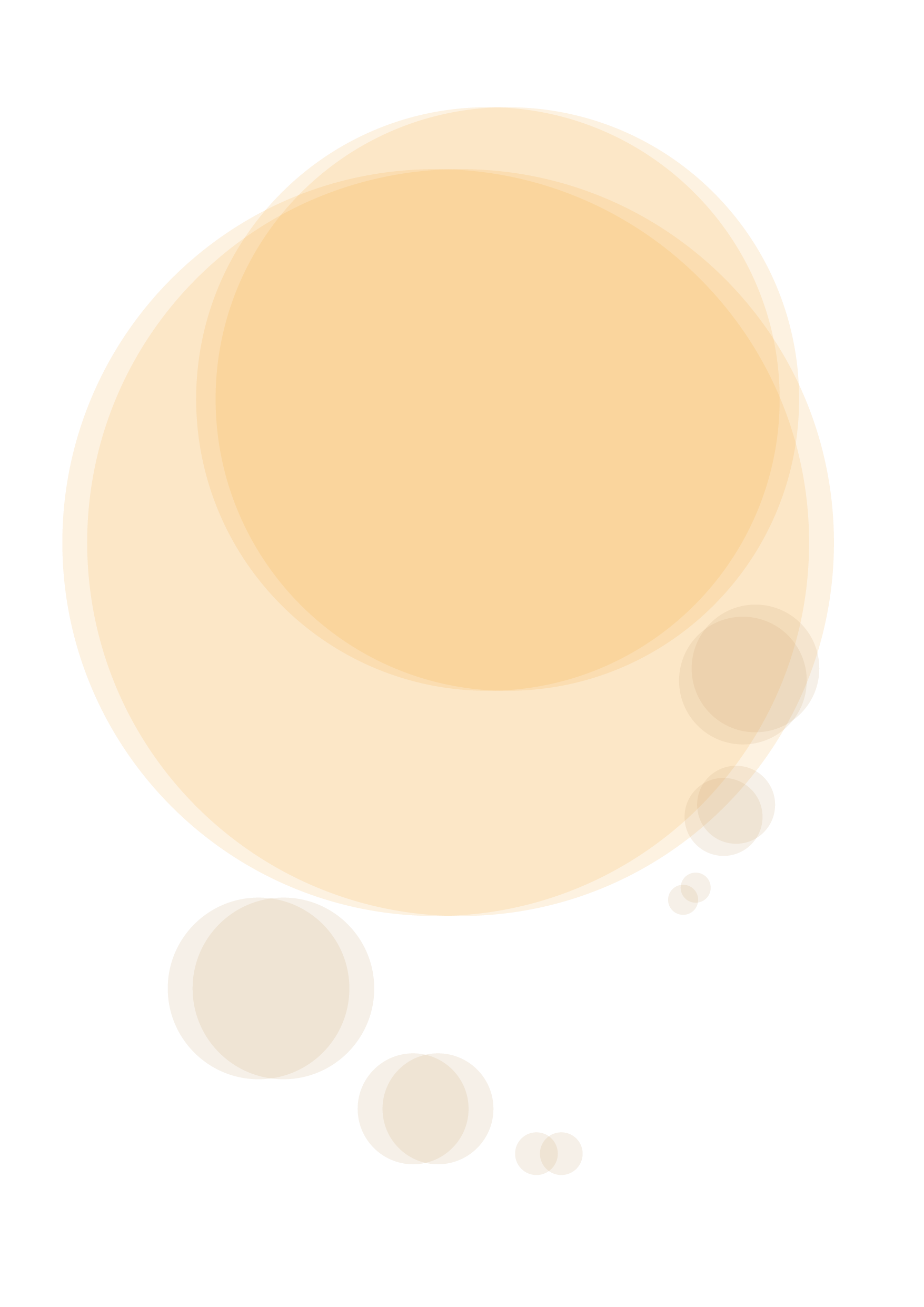 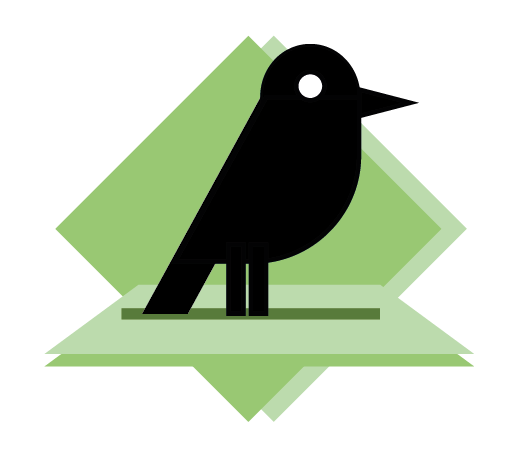 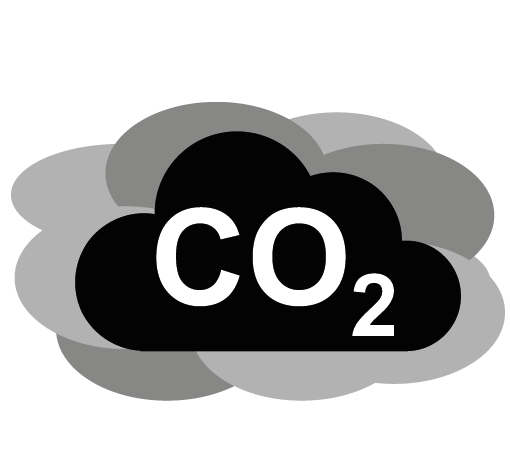 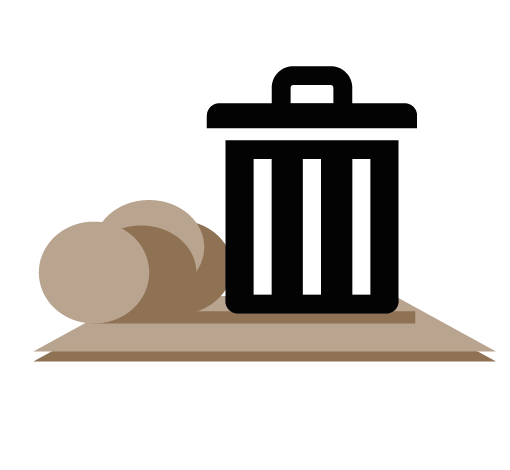 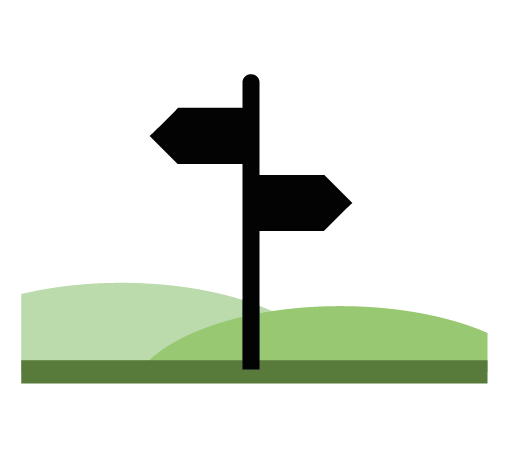 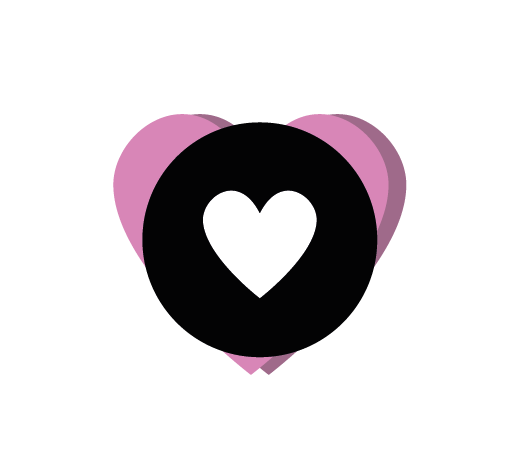 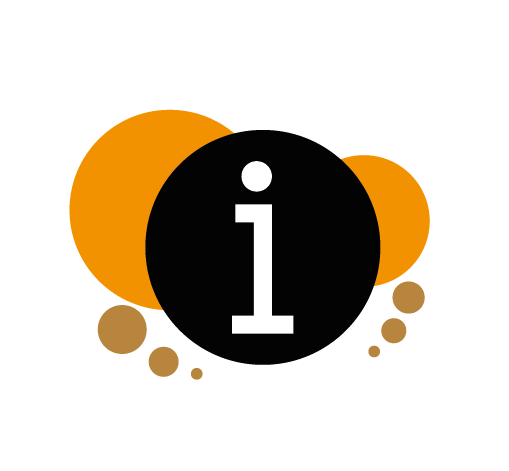 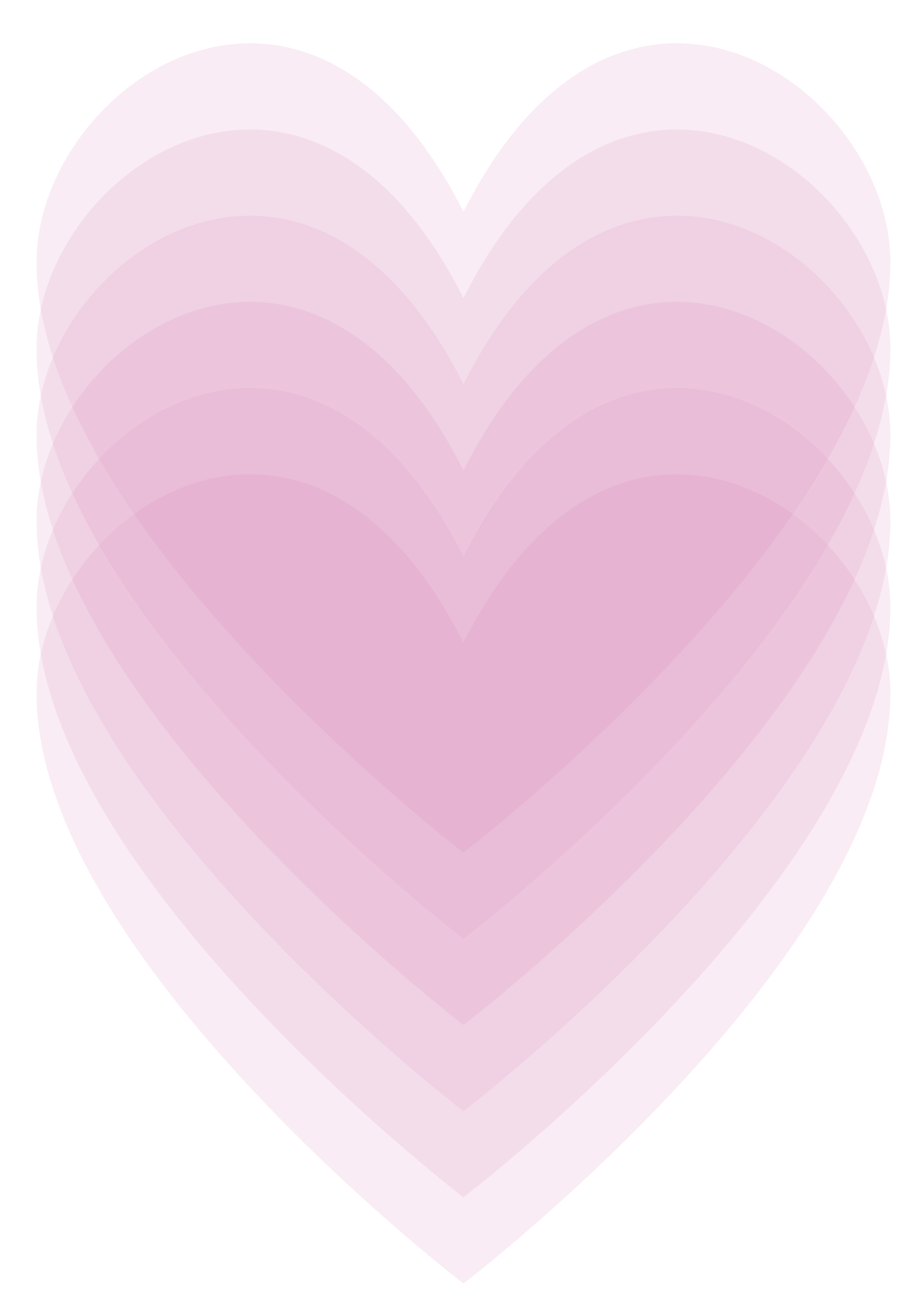 UWTSD Group
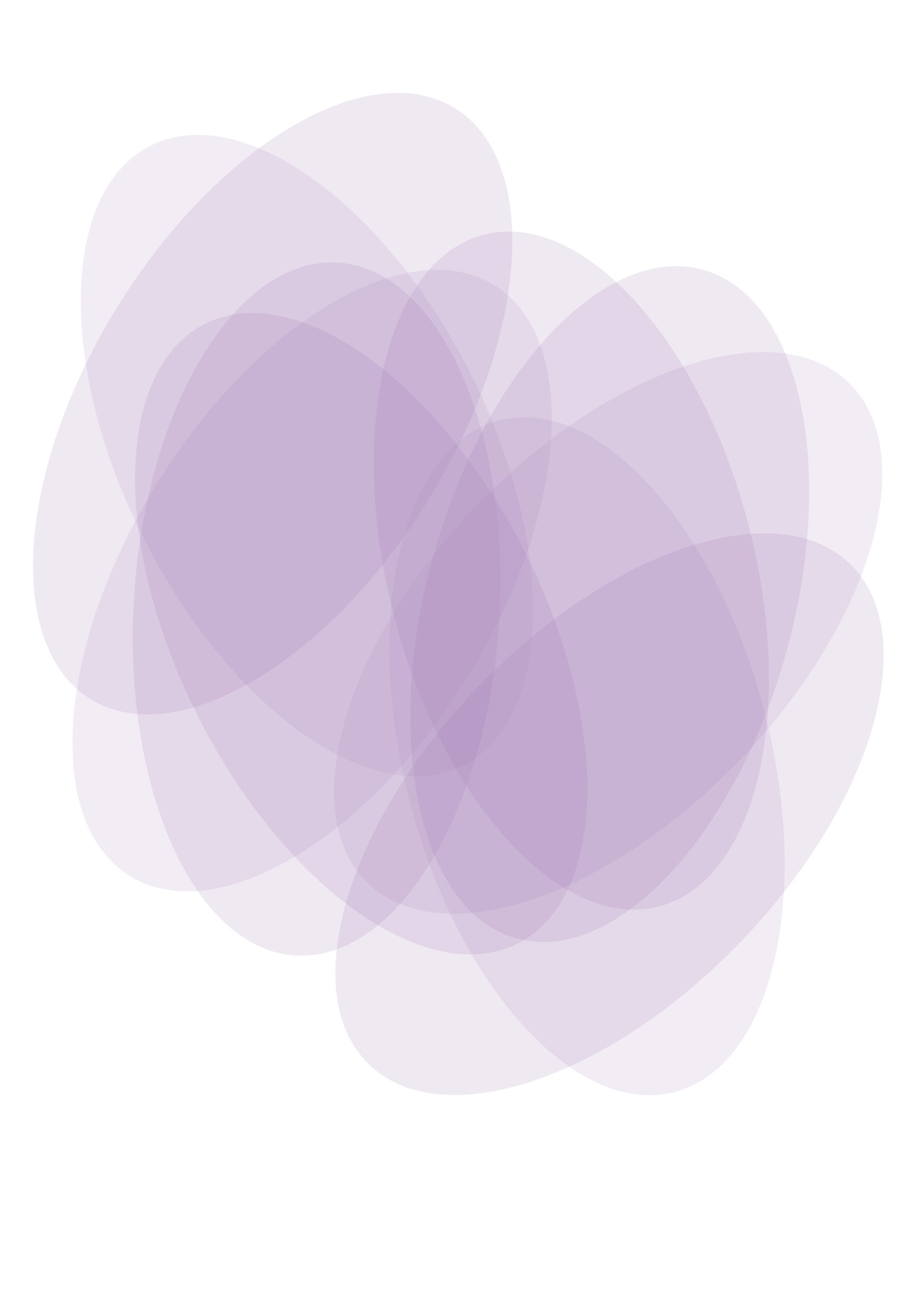 Sustainability &
Environmental Strategy
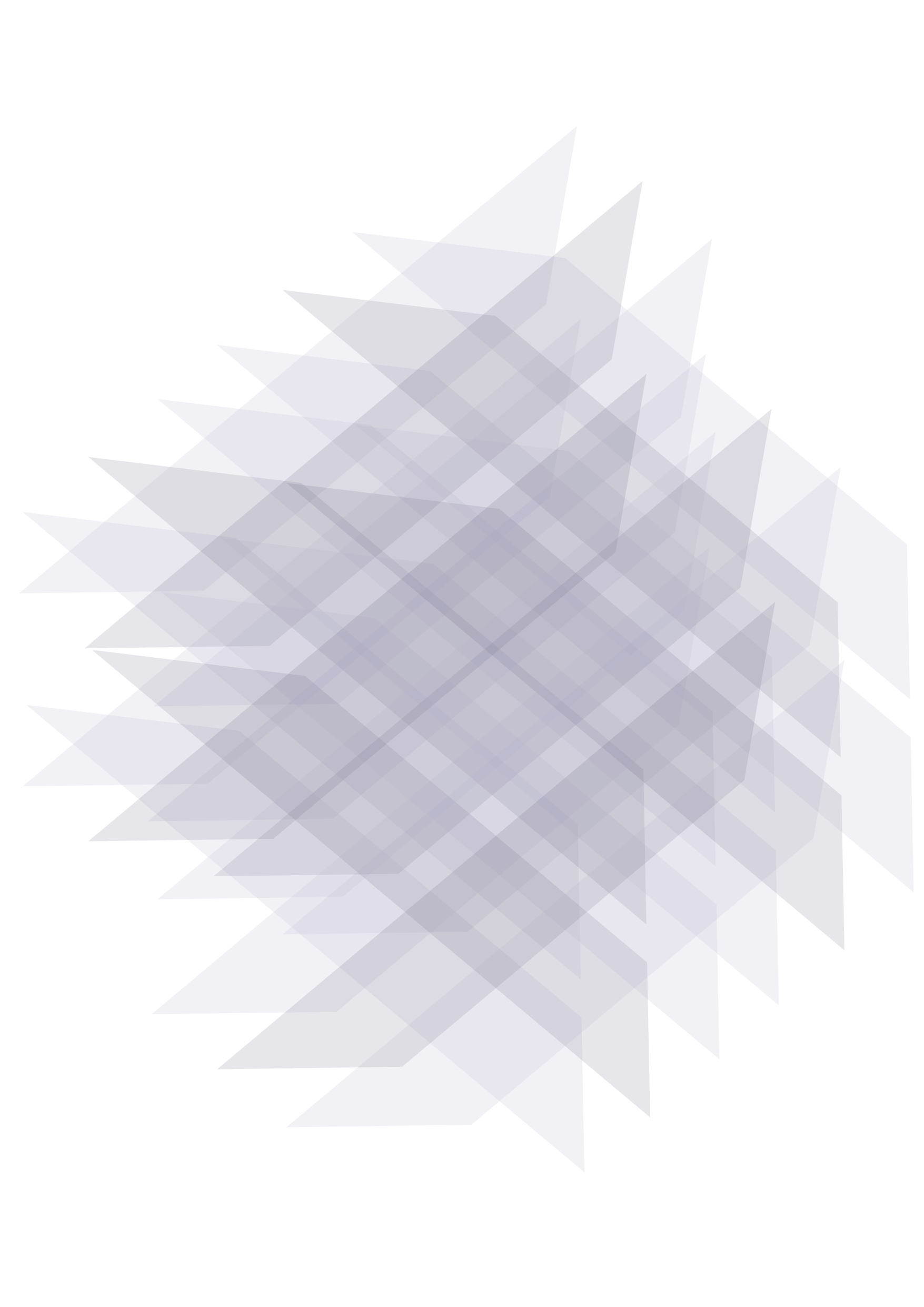 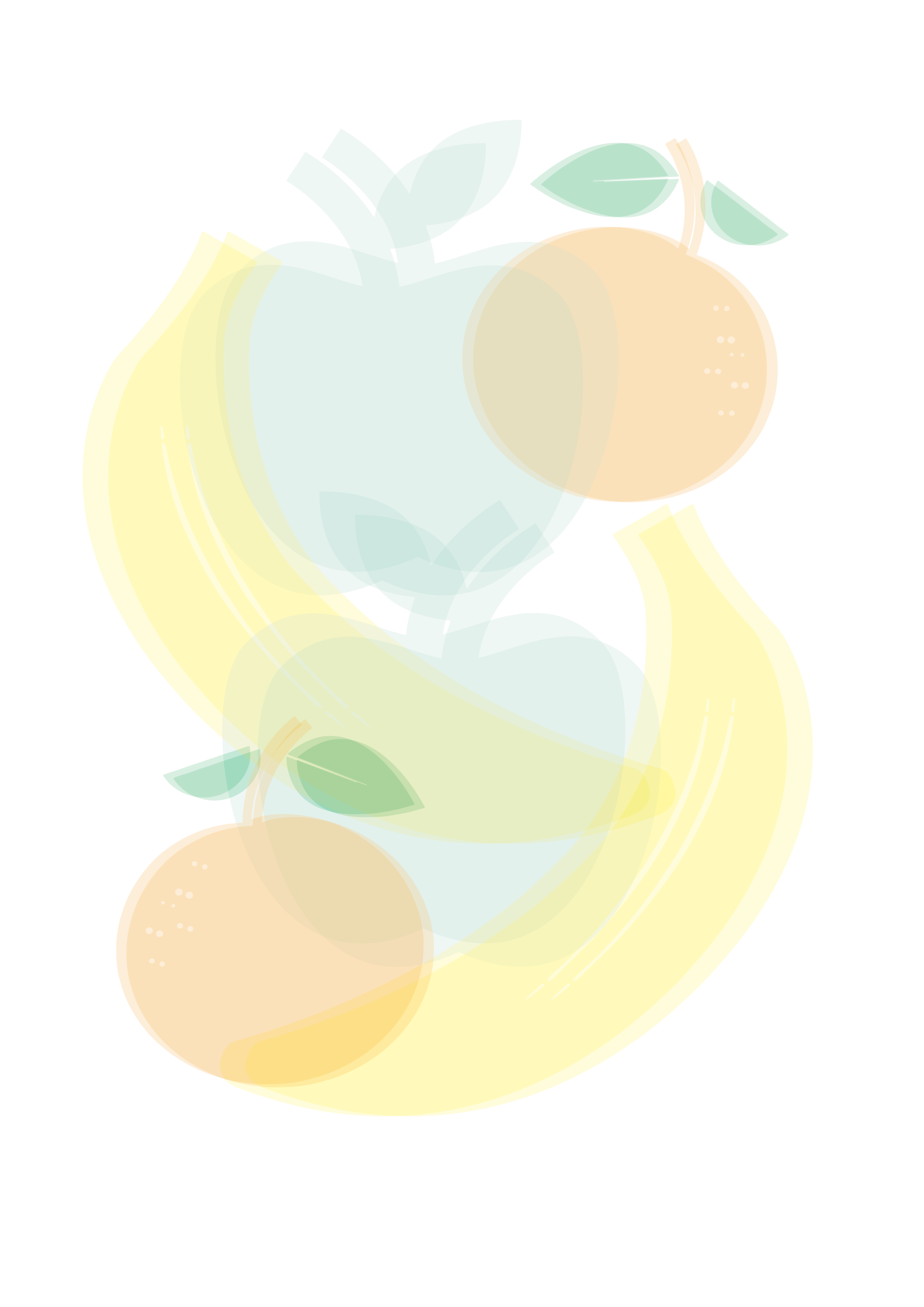 2023-2025
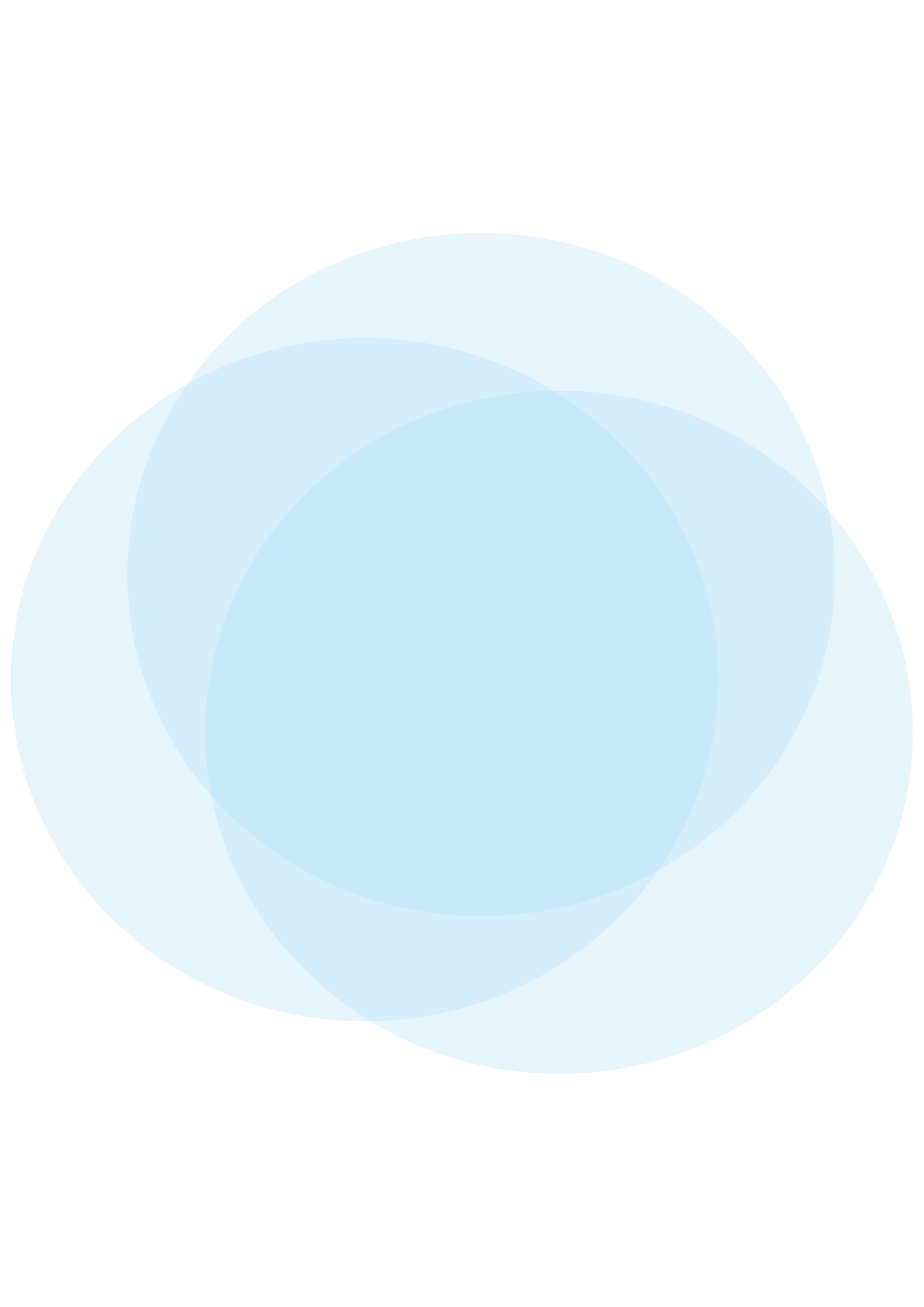 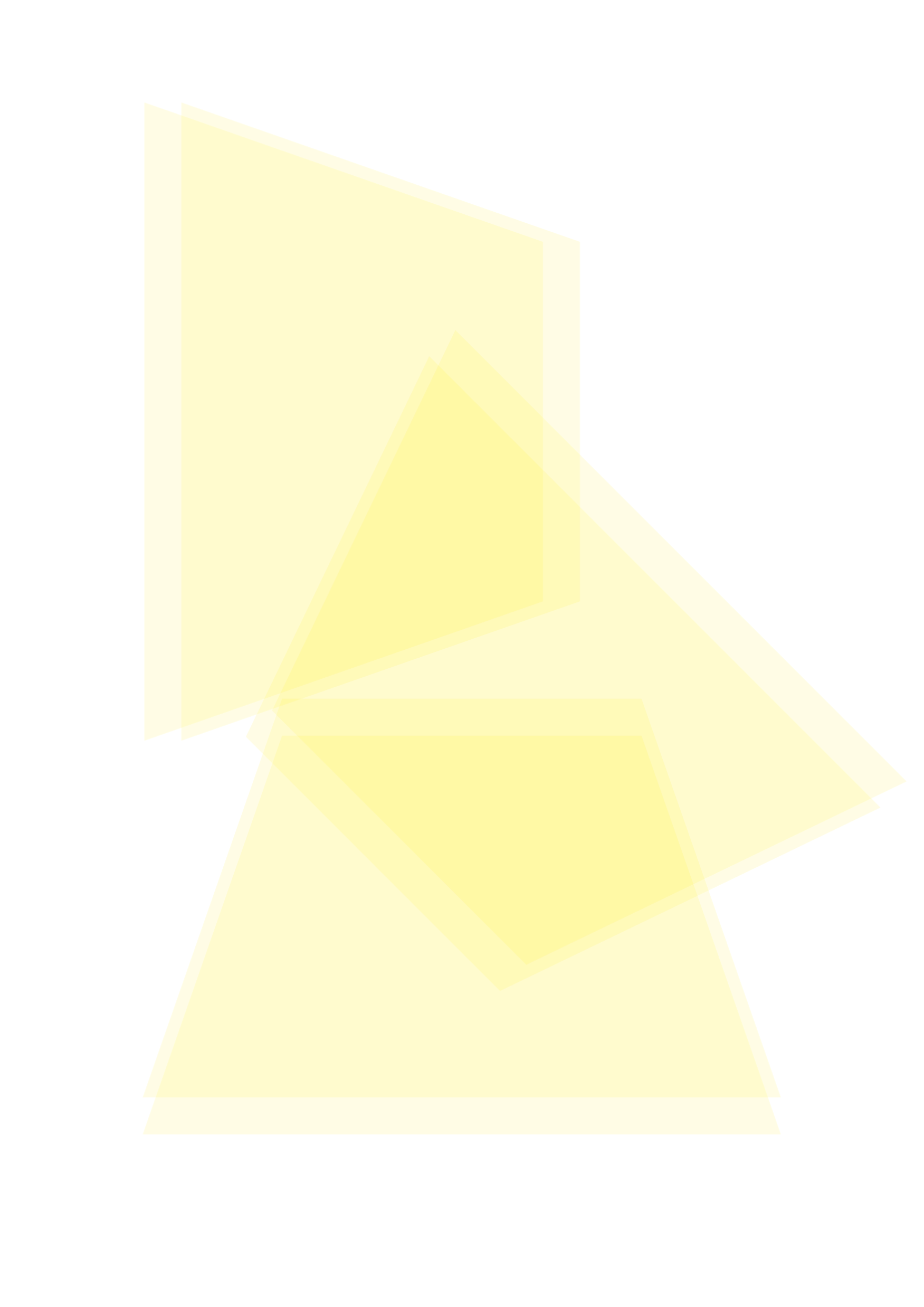 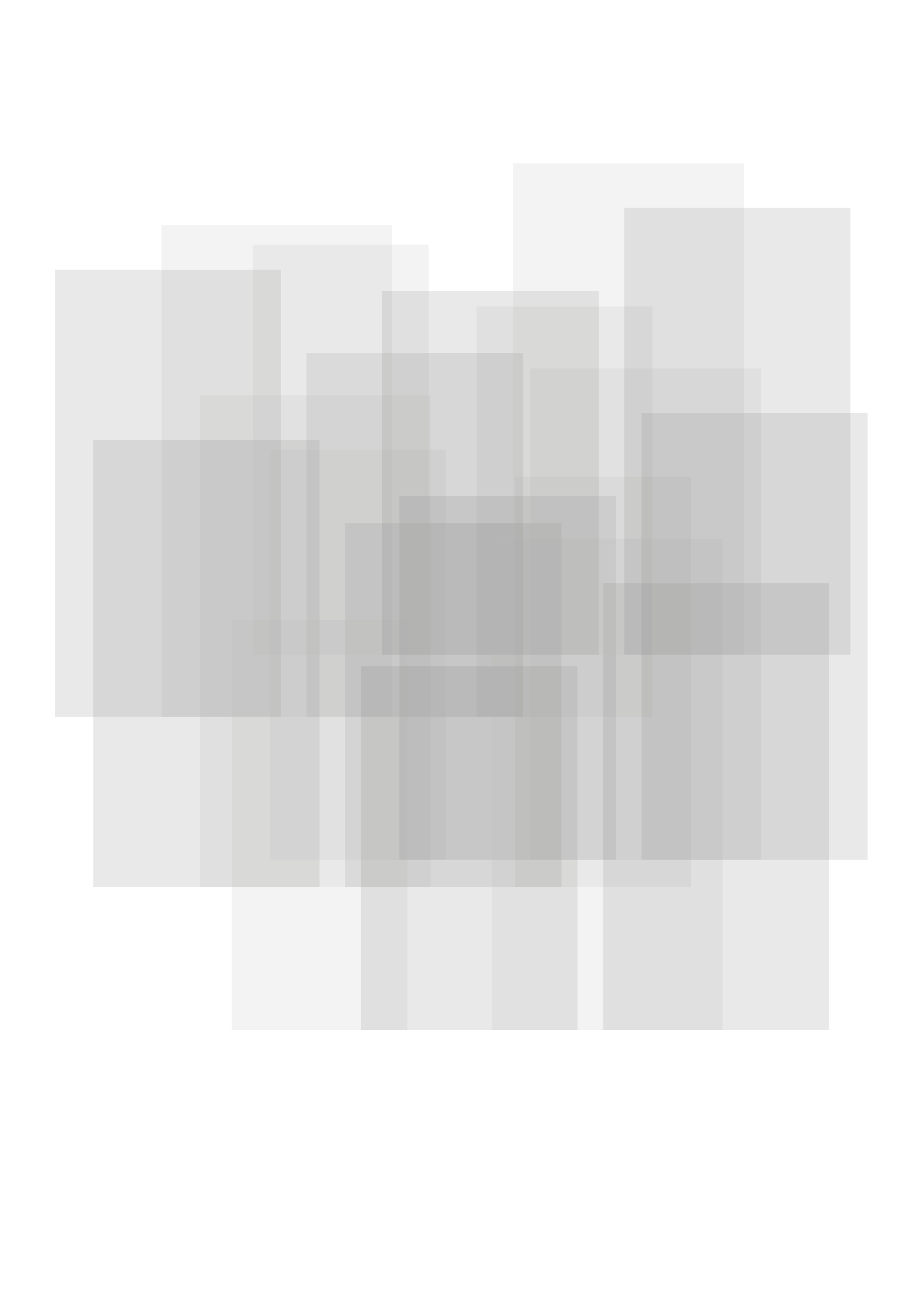 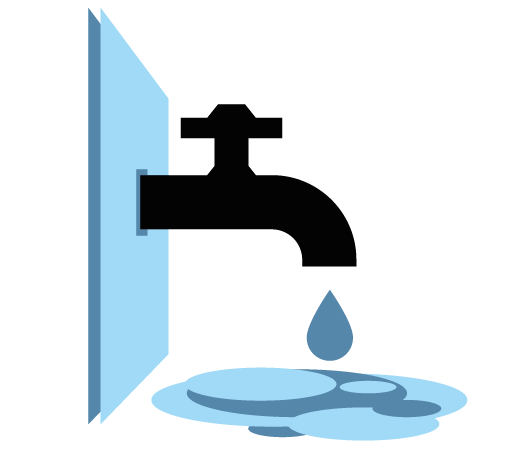 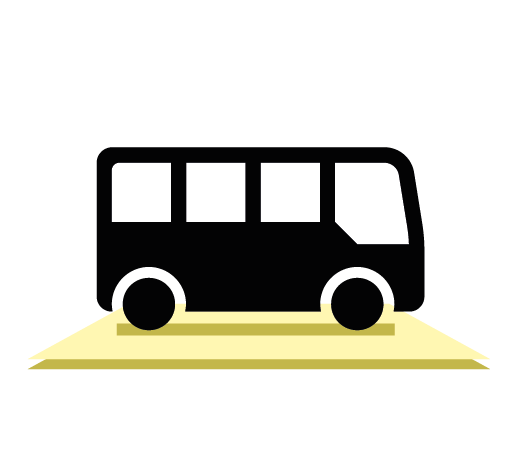 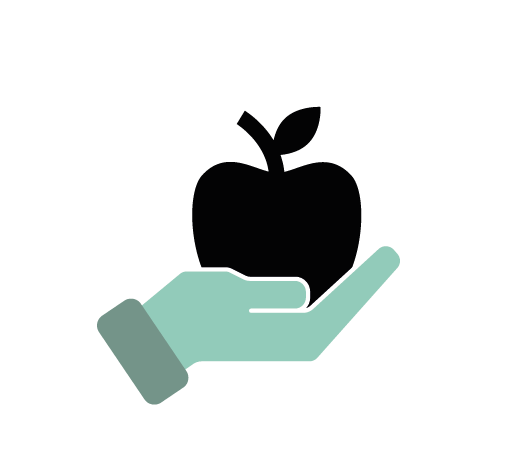 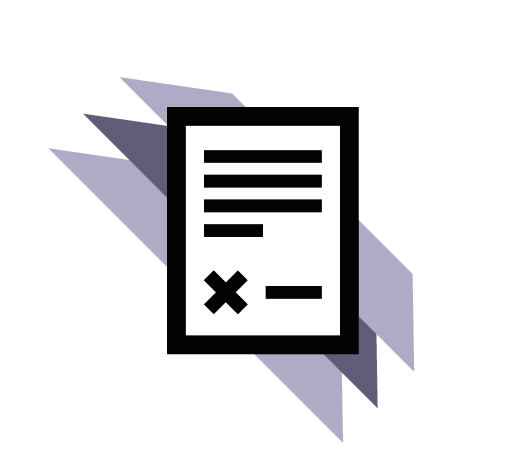 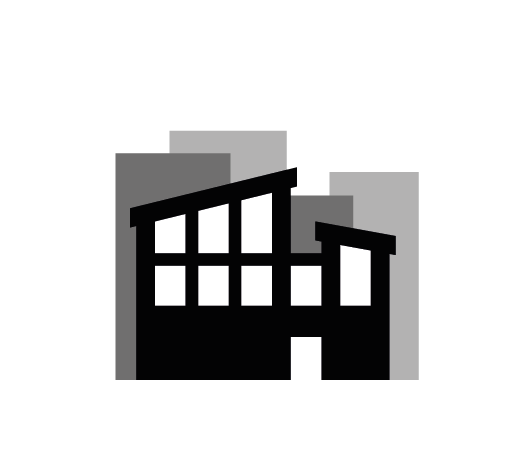 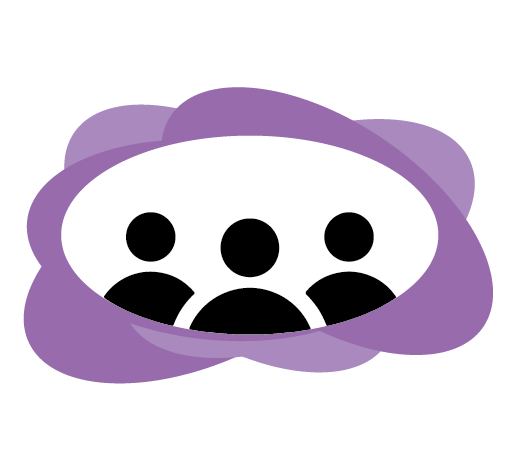 Introduction & Scope
Vision
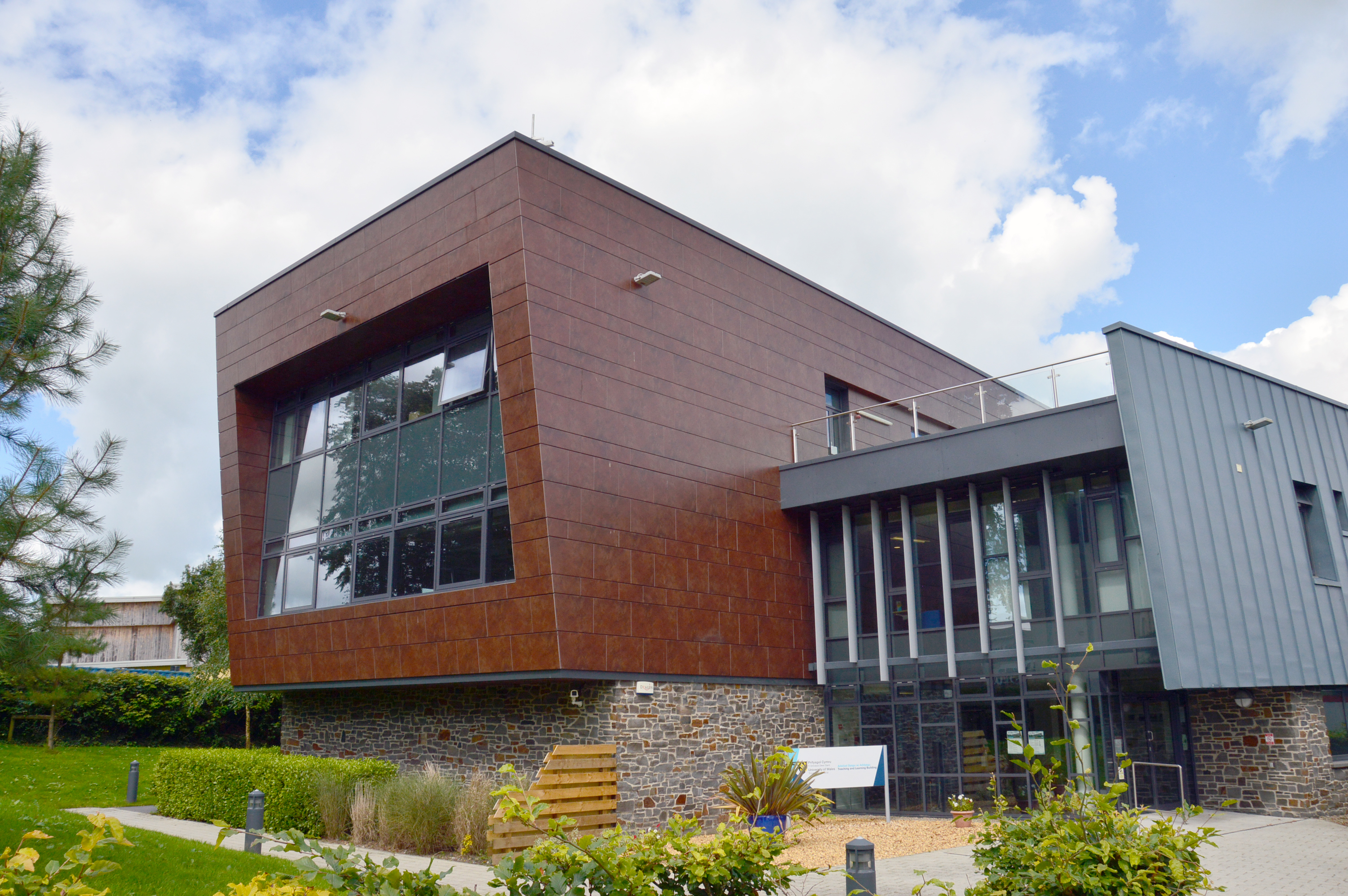 The University of Wales Trinity Saint David (UWTSD) is part of the UWTSD Group (the Group), a multi-institutional collaborative venture. The Group offers Higher and Further Education provision in Carmarthenshire, Ceredigion, Swansea, Cardiff, Birmingham, and London, each with their own distinct identities. It also has outreach community centres throughout South Wales, which help to deliver our strategic focus on widening participation. 
We are committed to building strong and healthy communities on all sites and creating an inclusive, supportive learning and working environment in which all staff, students and learners can flourish and fulfil their personal potential. 
This Sustainability & Environmental Strategy (2023-25) is underpinned by the United Nations Sustainable Development Goals and the Welsh Governments’ Well-Being of Future Generations Act, Well-Being Goals, while also increasing biodiversity and the resilience of ecosystems as outlined in the Environment (Wales) Act 2016 and ensuring that we undertake our duties in the Universities in Wales – Civic Mission Framework.
The University declared a climate emergency by signing the Sustainable Development Goal (SDG) Accord Climate letter and have committed to being Carbon Net zero (scope 1 and 2 emissions) by 2030, with a significant reduction in scope 3 emissions. 
This statement is relevant to the UWTSD Group, it sets out the direction of travel that will enable the Groups Environmental and Sustainability objectives to be met in a way that empowers and enables our students. our staff and our wider communities. 
Each institution that constitutes the UWTSD Group will set in place strategies and policies that have an associated action plan with Specific Measurable, Actionable, Relevant & Time Bound (SMART) targets in key areas of environmental, social and economic sustainability.  The efficacy of these papers are approved and evaluated at the UWTSD Sustainability Steering Group.
Our vision is to build on our existing position as a leading UK organisation in sustainability by striving for excellence in financial, environmental and social responsibility – and demonstrating sustainability best practice, knowledge generation and ideas across all our activities.
The vision of the UWTSD Group is to:
add value though excellent teaching-informed scholarship and professional practice, and applied research that influences knowledge and policy in Wales and beyond; 
offer a well-defined further education and higher education curriculum which delivers distinctive graduate attributes in the areas of employability, enterprise, sustainable education and global citizenship;
realise the potential of each individual student and to support students at all stages of their education;
pioneer new approaches to work-based learning and professional practice that enhance workforce and enterprise capabilities; and
commit to all aspects of sustainable development.
The Group, through its Strategic Plan and Environmental Policy Statement, articulates its values of Sustainable Development and Global Citizenship:
Sustainable development, by behaving in a way which ensures that the needs of the present are met without compromising the ability of future generations, and by systematically embedding this principle in our approach to teaching and learning.
The concept of global citizenship, through the development of multi-national activities and opportunities for our learners, staff and partners.
UWTSD Group Sustainability & Environmental Strategy 2023-25 | 2
Well-being of Future Generations Act.
Why this strategy is important
In Wales  the Wellbeing of Future Generations Act (2015) places a legal duty on public bodies to ensure that future generations have at least the same quality of life as we do now, and enables better decision making by taking account of the future,  taking a preventative, integrated and collaborative approaches that considers and involves people of all ages and backgrounds.  
The legislative framework of the Well-being of Future Generations Act actively mirrors the United Nations’ Sustainable Development Goal framework. This framework aims to transform the world by reducing poverty and inequalities, protecting the planet and ensuring that all people enjoy health, justice and prosperity. 
For this reason, the University’s activity is mapped against these goals and reviewed as part of the FE/HE Sustainable Development Group. The work linked to the UN Sustainable Development Goals is captured here.  
The importance of the sustainable agenda is becoming a higher priority to University students, the results of recent surveys demonstrate the expectations of the student body and ensuring we meet these expectations will enhance and develop student recruitment, experience and employability.
Students report that sustainability is one of the top reasons for selecting their institution (TESS , 2021) 
84% of surveyed students expect sustainable development to be actively incorporated into all courses (University of Gloucestershire working with Kings College London, 2023)
93% of survey students want to leave formal education with the knowledge and skills to address sustainability challenges (University of Gloucestershire working with Kings College London, 2023)
Staff are placing increasing importance on sustainability when looking at potential employers (Urquhart, 2022)  
As educators, researchers, consumers and major employers, our practices and our values have incredible potential to be significant influencers in societal change 
This strategy will enable the Group to take a whole system approach which has the student voice at its heart and Sustainability embedded within every aspect of the University.
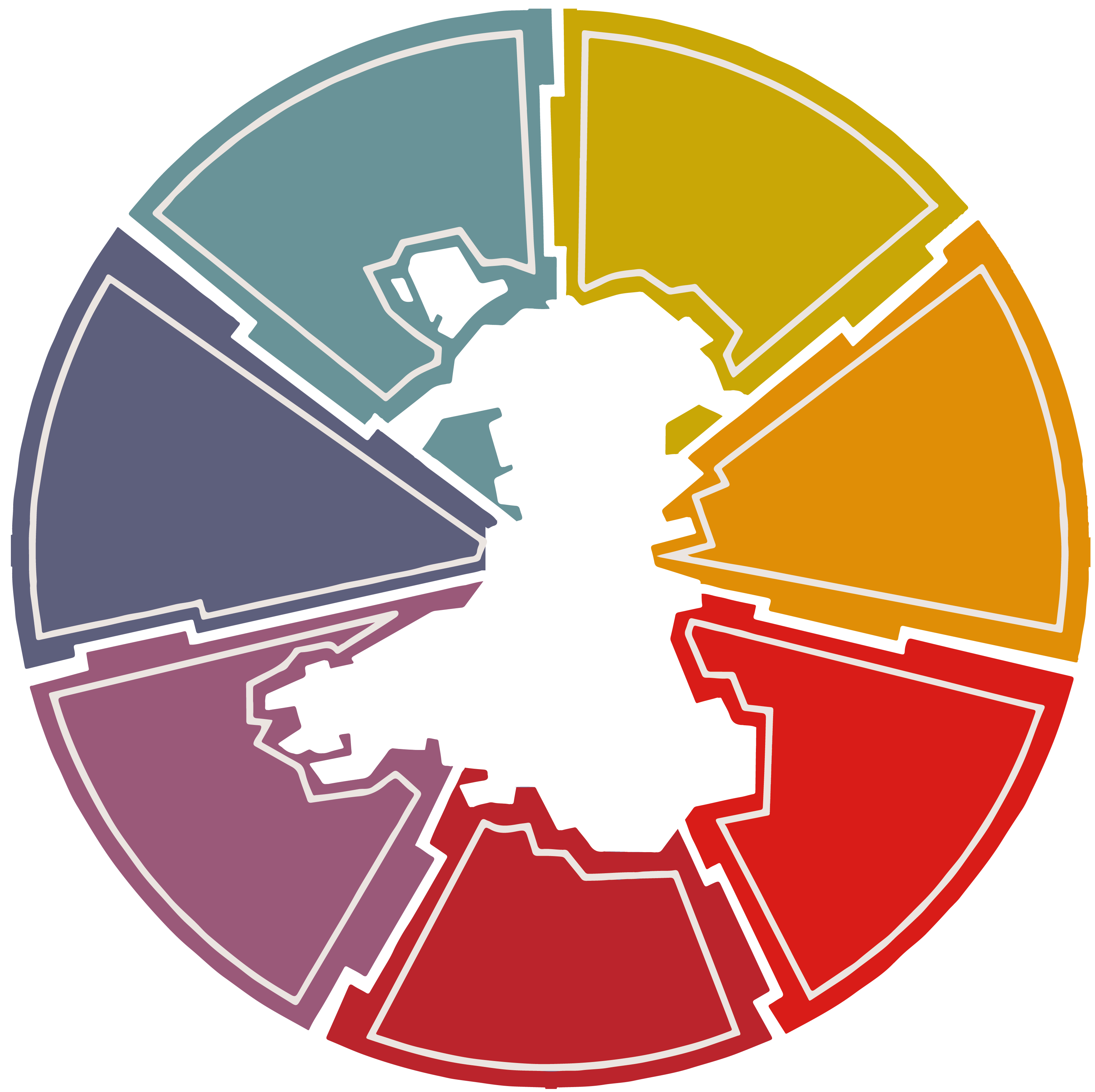 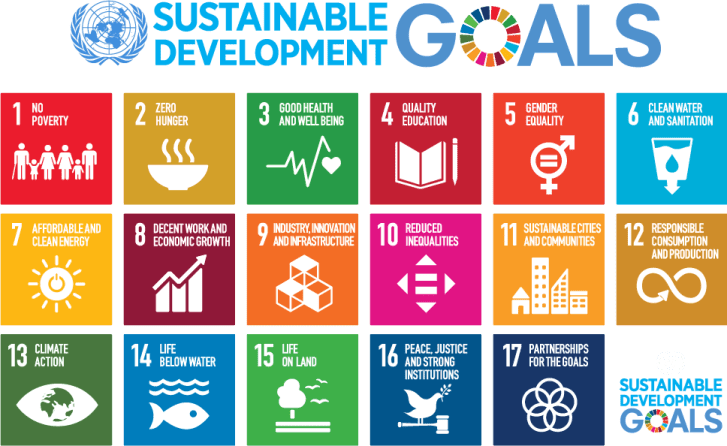 Globally Responsible
Prosperous
Vibrant Culture & Thriving Welsh Language
Resilient
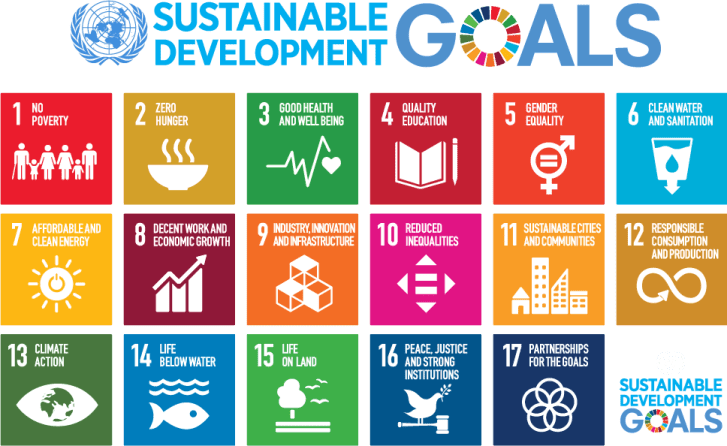 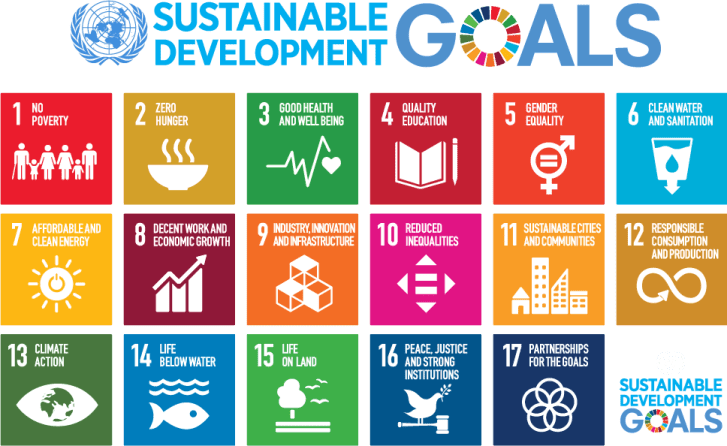 United Nations’ Sustainable Development Goals.
Healthier
Cohesive Communities
More Equal
UWTSD Group Sustainability & Environmental Strategy 2023-25 | 3
Aims & Objectives
The overarching objectives for the Group is focus on meeting the needs of the present without compromising the needs of future generations. Central to this is the drive achieve Net Zero Carbon (Scope 1 & 2) emissions by 2030. The University aims to achieve this along with other crucial Sustainability and Environmental Targets. This overall objective is supported by the following workstreams:
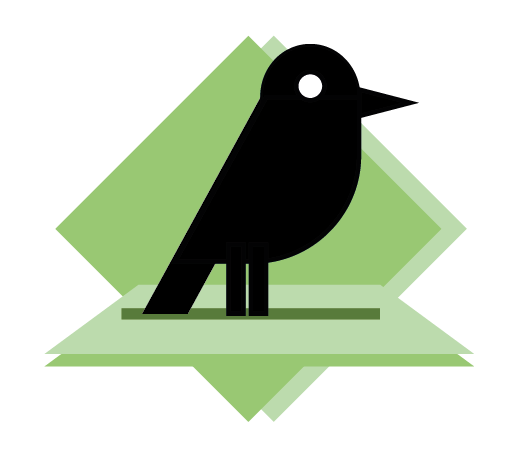 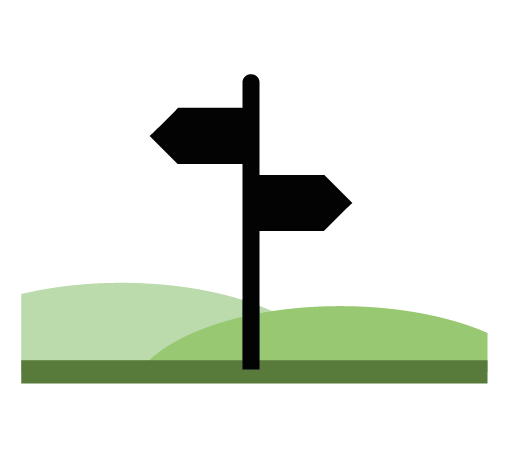 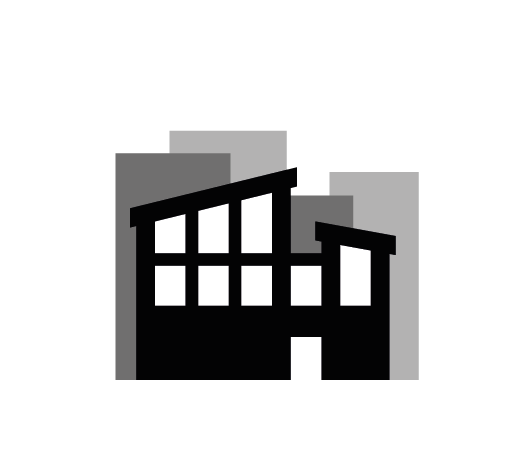 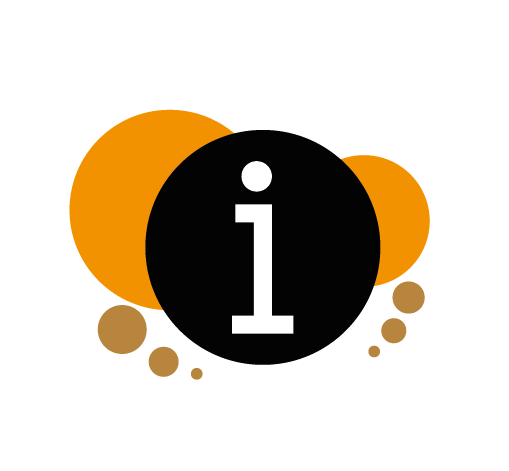 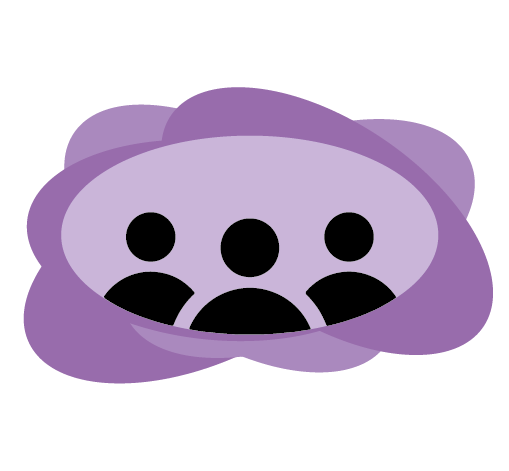 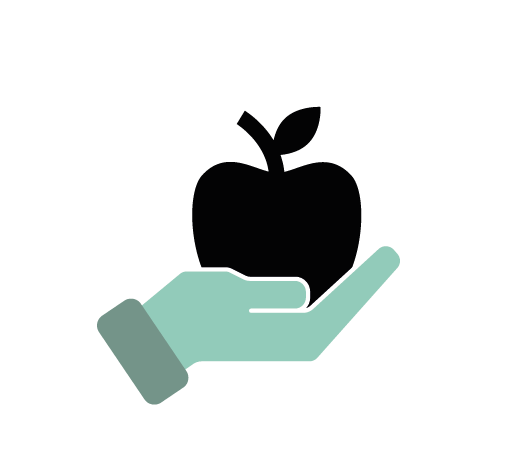 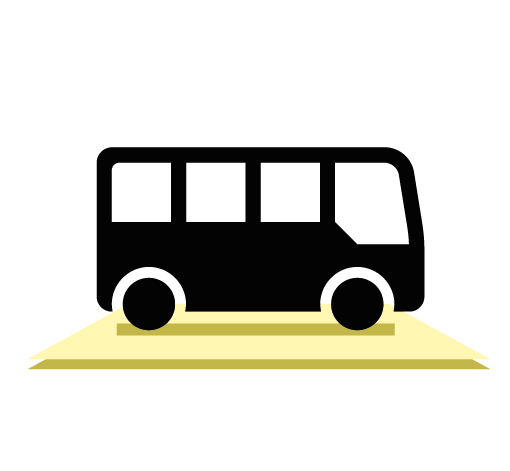 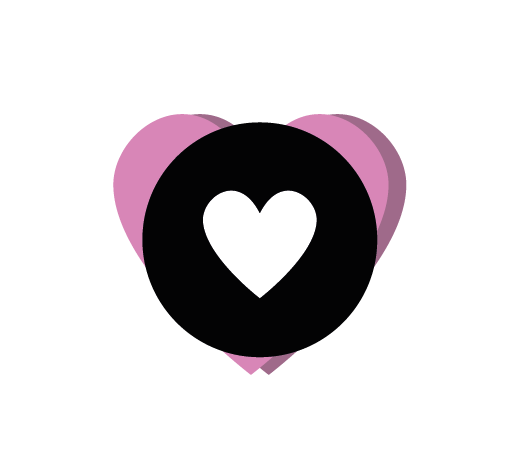 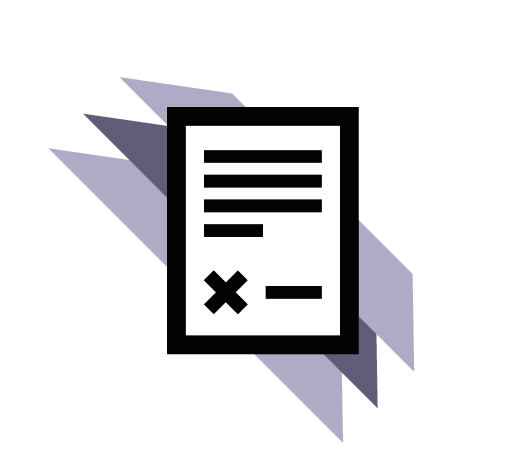 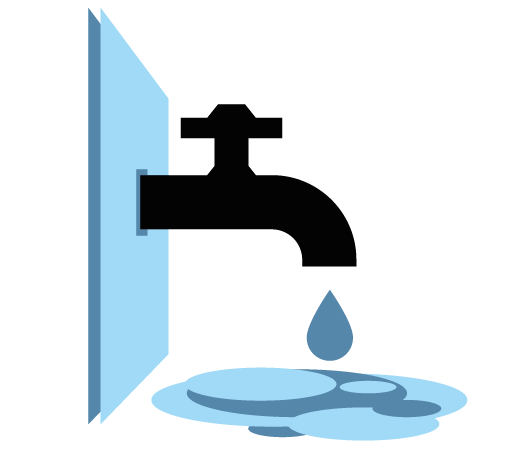 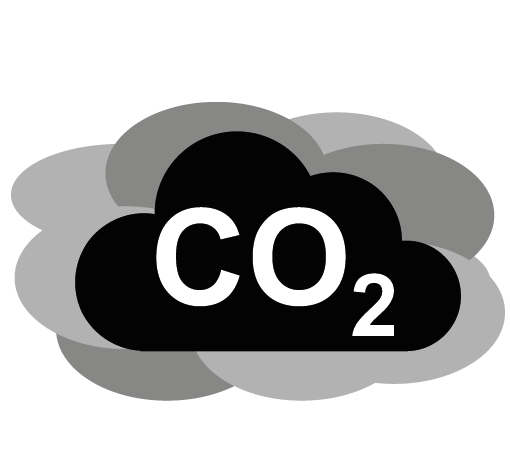 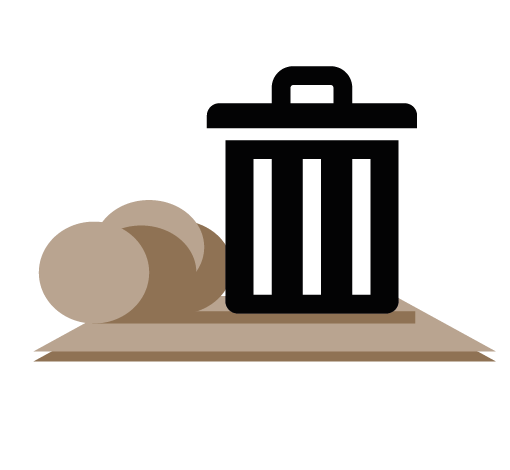 10. Buildings, Construction & Refurbishment
11. Education& Sustainable Development
12. Community & External Partnership
1. Biodiversity & Eco-Systems
3. Net Zero Carbon
7. Ethical Decisions
9. Wellbeing & Engagement
4. Travel & Transport
8. Procurement& Contracting
5. Waste
2. Water
6. Food
UWTSD Group Sustainability & Environmental Strategy 2023-25 | 4
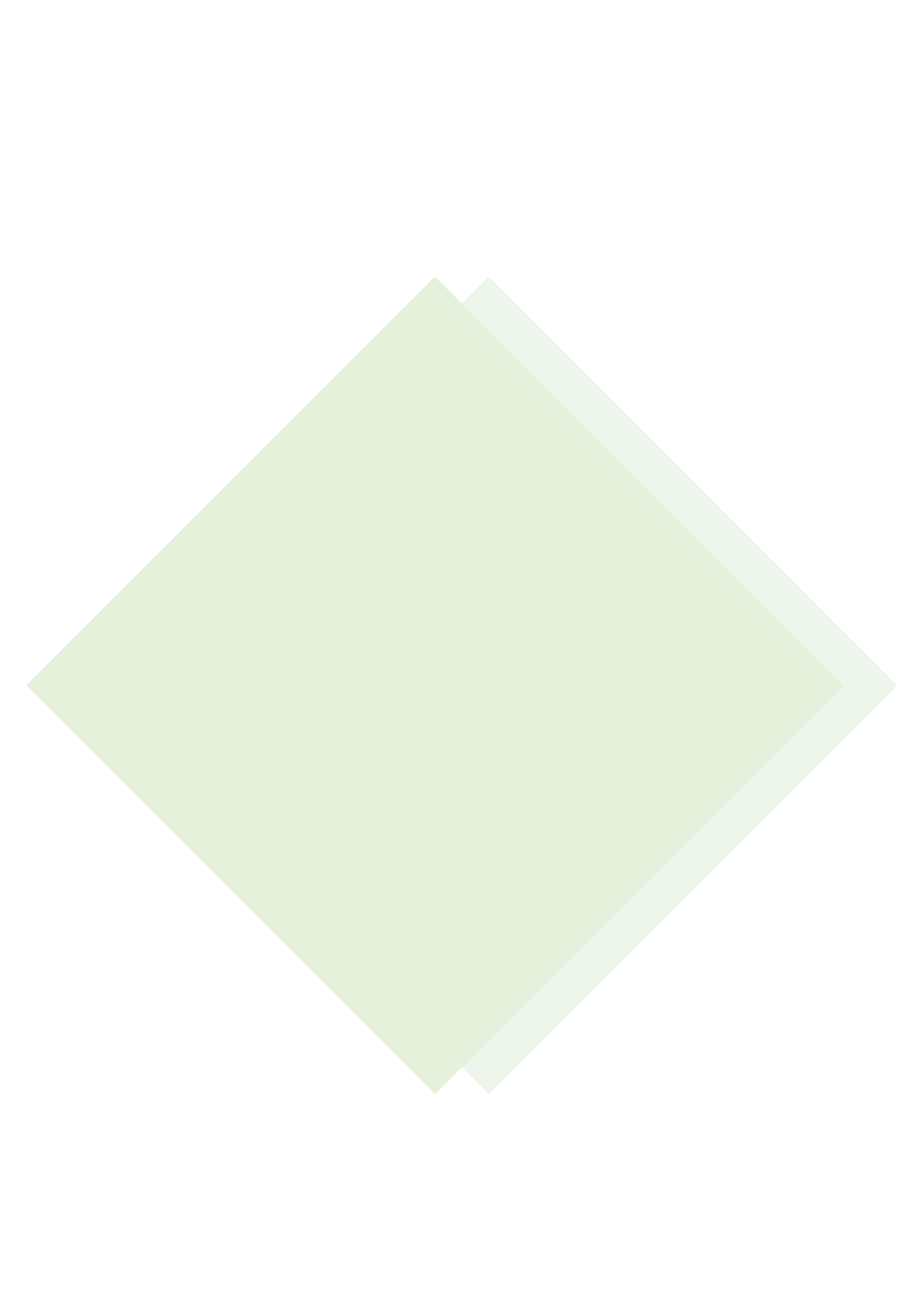 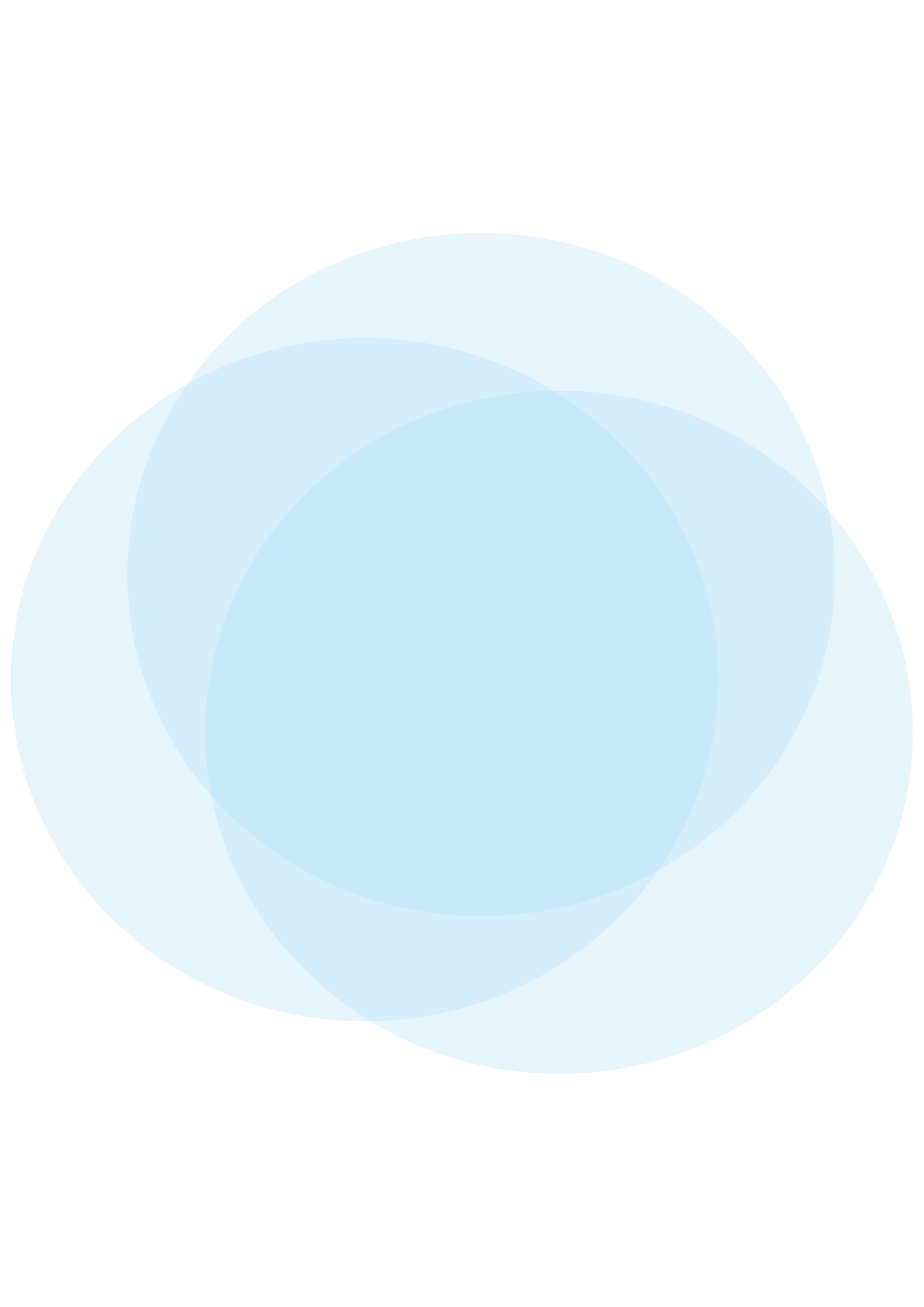 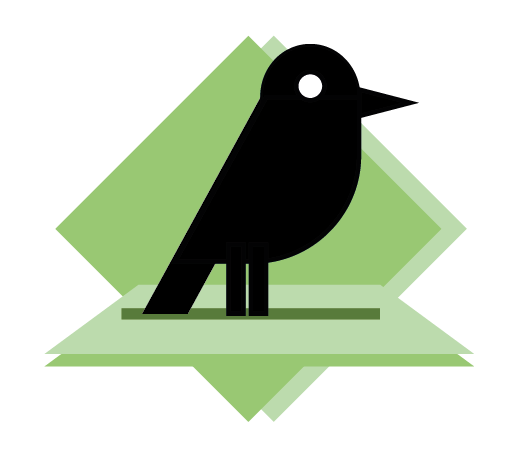 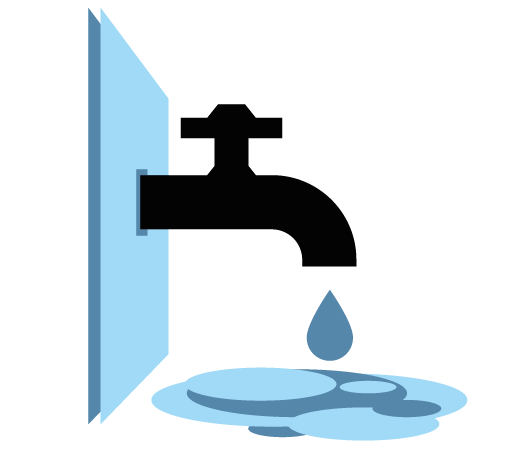 1. Biodiversity & Eco-Systems
2. Water
The University aims to minimize its impact on the regional and national water supply, by actively reducing consumption through improvements in estates infrastructure and education. The University is ensuring, through sustainable use of our water resources, that we do not impact upon the supply to other stakeholders or future generations as outlined in our Water Management Plan.   
The Sustainability Team will work alongside the wider Group to align Water Management Plans and create Group targets.
The Group aims to improve biodiversity across all campuses with special regard to the habitats in the Section 7 Species Register.  To achieve this, the plan seeks to operate a program of continual improvement of biodiversity and habitat improvement;
Our Biodiversity and Eco-Systems Duty highlights the priority species located within our main campuses and sets a baseline of the biodiversity already available. 
We aim to improve biodiversity through improved wildflower meadows, establishment of natural ponds, improvement in native flora diversity across campuses, additional bat & bird boxes, hedgehog houses.  
We aim to monitor species numbers through internal and external biodiversity audits annually with the results published on the website and as part of the Section 6 Review.
Annual review of audits will be undertaken and presented to the Biodiversity Steering Group to regularly review priority areas and species.
The audits will create baselines against which measurable targets will be set.
The Sustainability Team will work with the wider Group to enable bespoke Biodiversity Action Plans to be created and enacted in accordance with the Environment (Wales) Act 2016.
UWTSD Group Sustainability & Environmental Strategy 2023-25 | 5
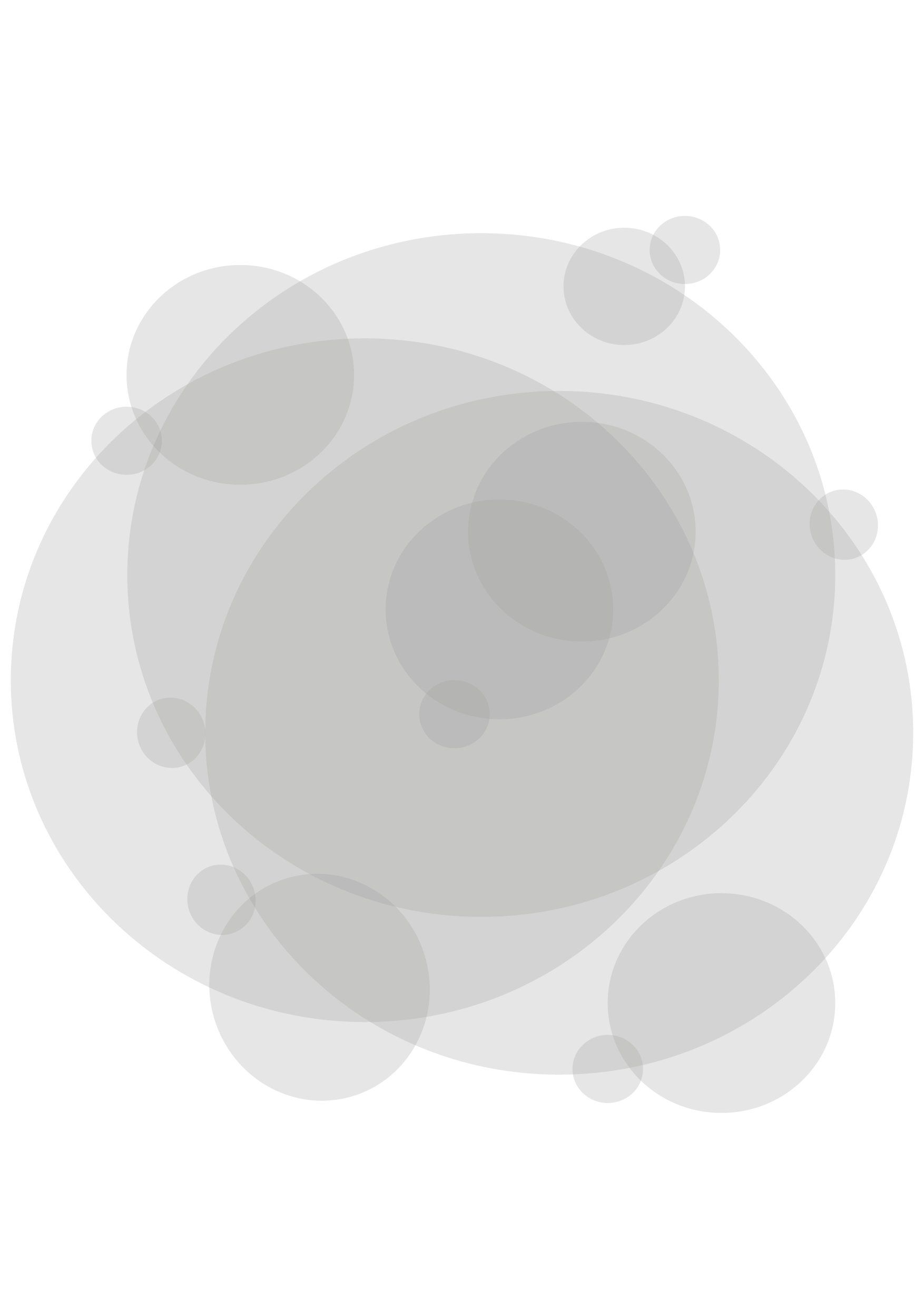 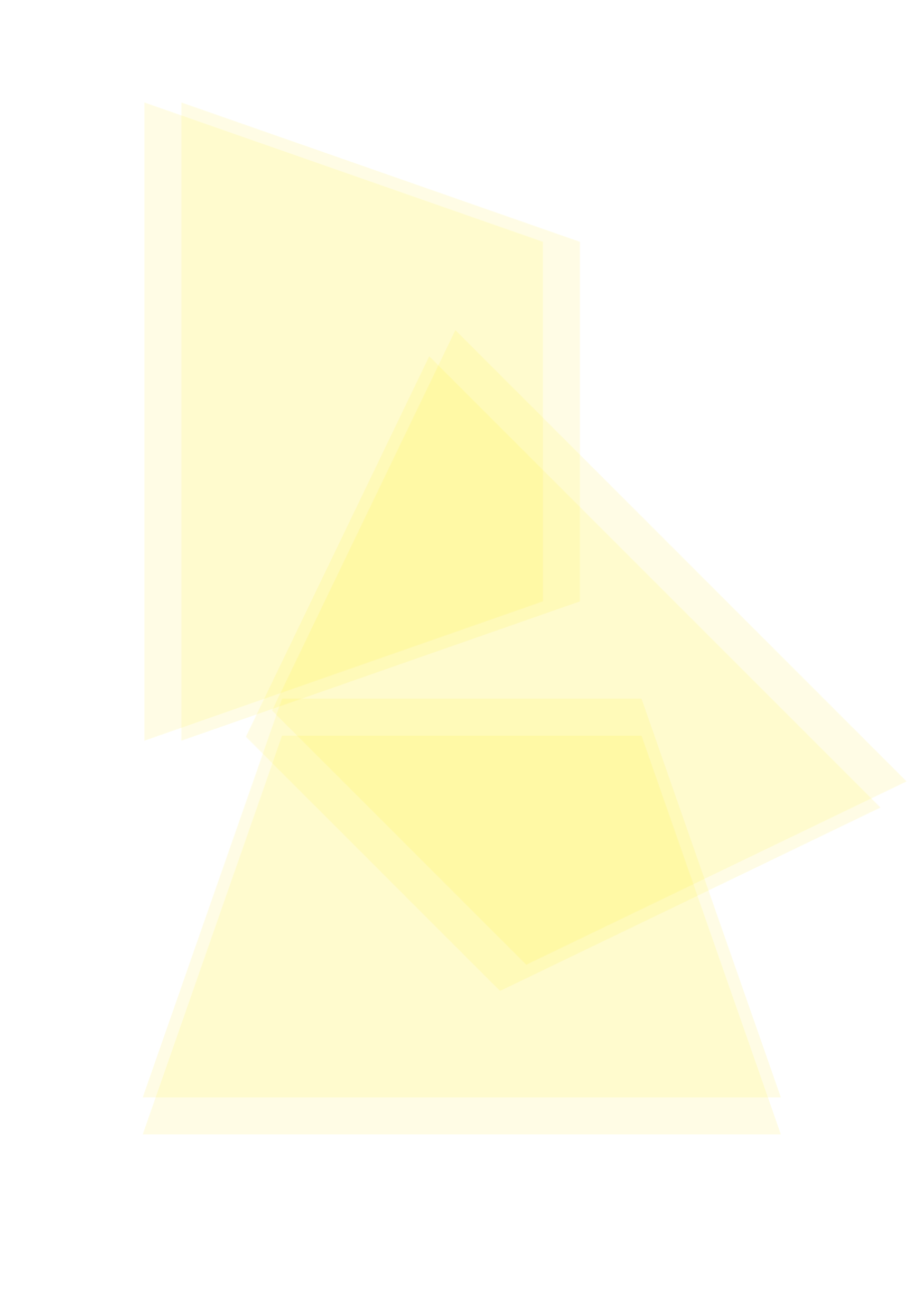 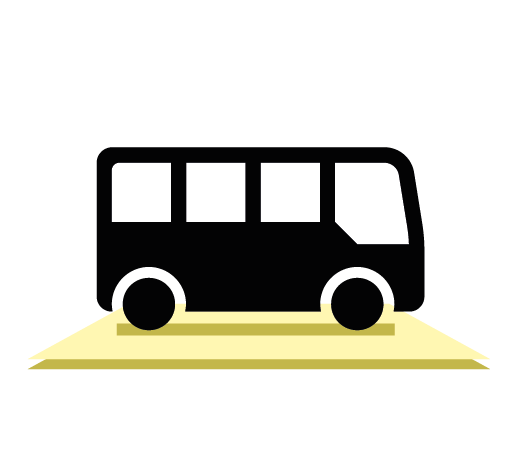 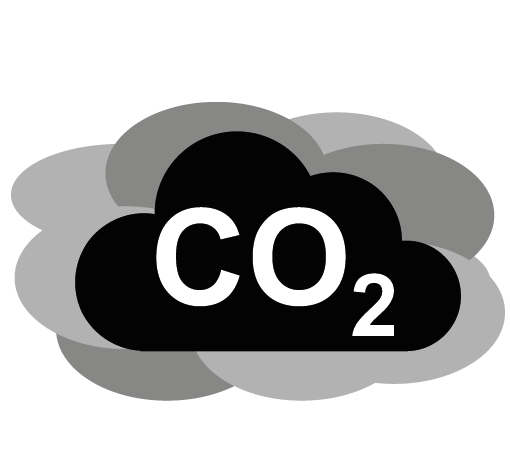 3. Net Zero Carbon
4. Travel & Transport
The Group is in a transitional stage to enable alignment with Welsh Governments Net Zero 2030 targets. We are required to reduce and consider our global impact in energy use. For the Group to achieve net zero every aspect of energy consumption must be reviewed and reduced. The University is using a data driven targeted approach to reduce consumption through infrastructure upgrades, educational driven behavioural change, and onsite green energy production projects. 
The University will develop a new Group Net Zero Carbon Plan to include scope 3 emissions.
The Group aims to reduce Scope 3 emissions by encouraging and supporting staff to avoid or reduce single person fossil-fuelled modes of travel. The Travel and Transport Plan outlines how the University facilitates and promotes convenient, low carbon options for staff, students, and other stakeholders to travel to and between our campuses. The Sustainability Team will support the wider Group to develop bespoke plans that meet the needs of the individual campuses and travel habits.
UWTSD Group Sustainability & Environmental Strategy 2023-25 | 6
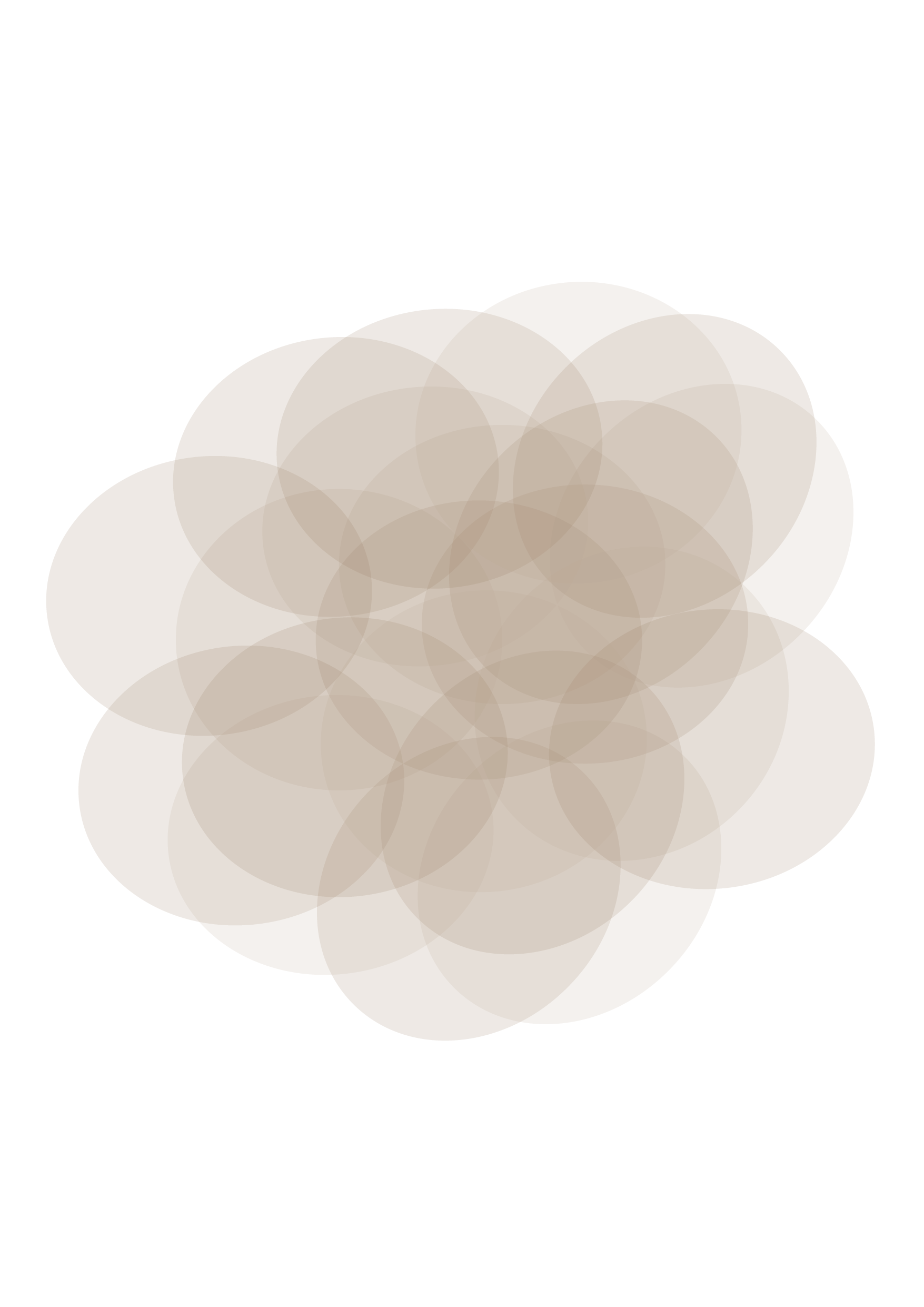 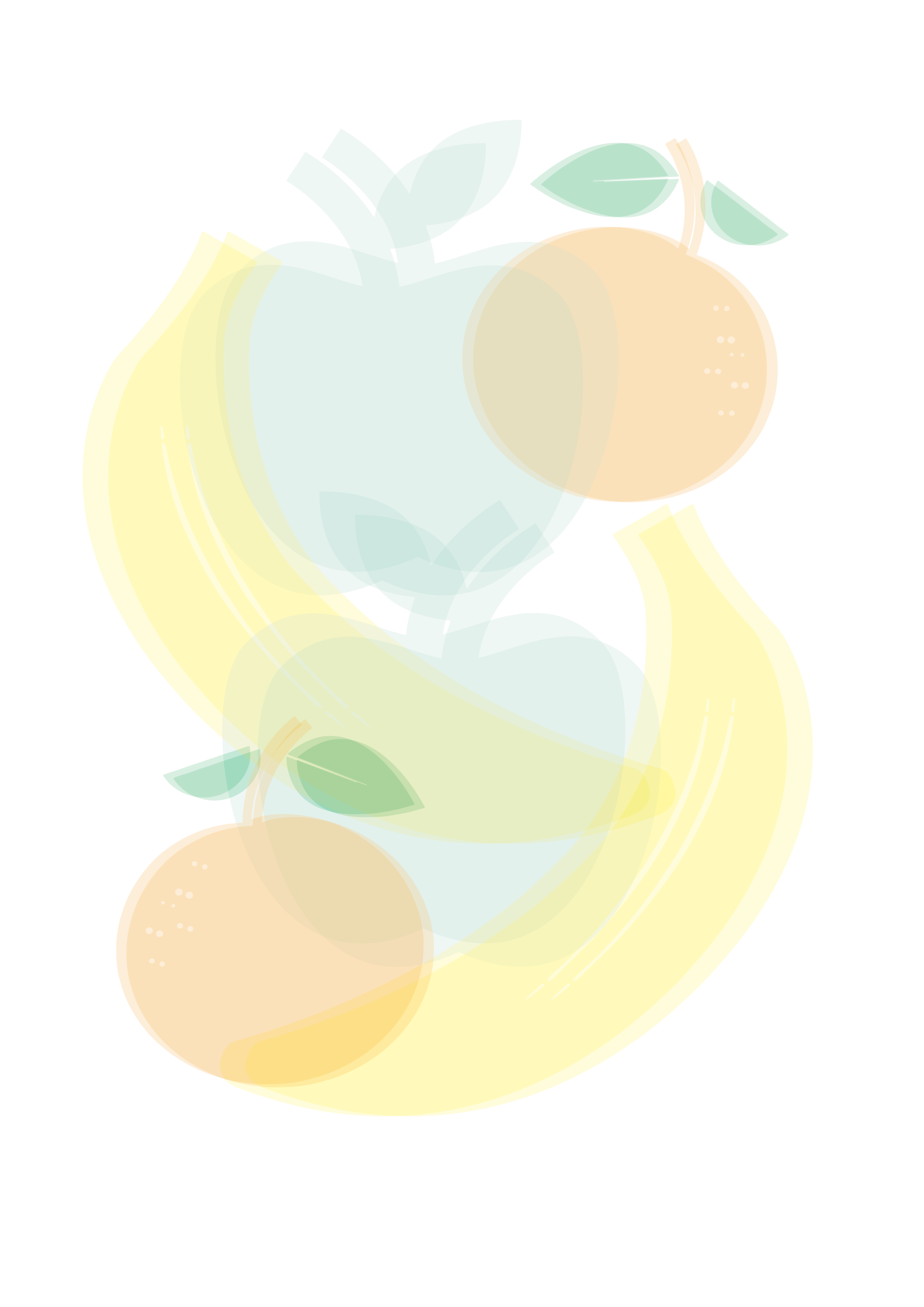 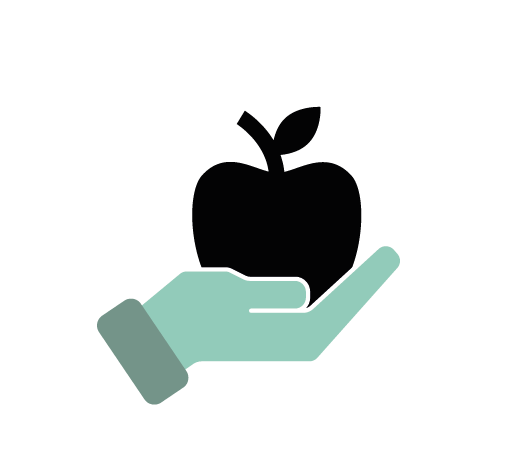 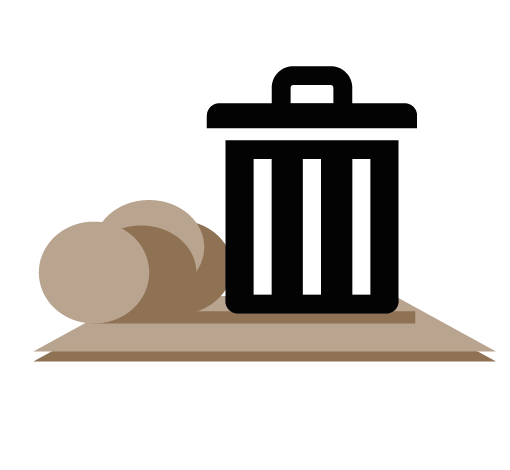 6. Food
5. Waste
We aim to become a sector leader  in diverting reusable items away from waste streams.  We will adopt a zero waste to landfill policy for any waste stream where an alternative use exists. Our Waste Management Plan and action plan provides detail of  the current program and reduction targets.
Our sustainable food plan details clear objectives on how we are supporting the agricultural success of our local communities going into the future.  It seeks to ensure that we are following an ethical procurement framework and developing more sustainable and healthy eating habits for our students, staff, and other customers.  
A new Sustainable Food Group has been formed that will revisit this plan and set measurable targets for the University and advisory targets for the Group.
UWTSD Group Sustainability & Environmental Strategy 2023-25 | 7
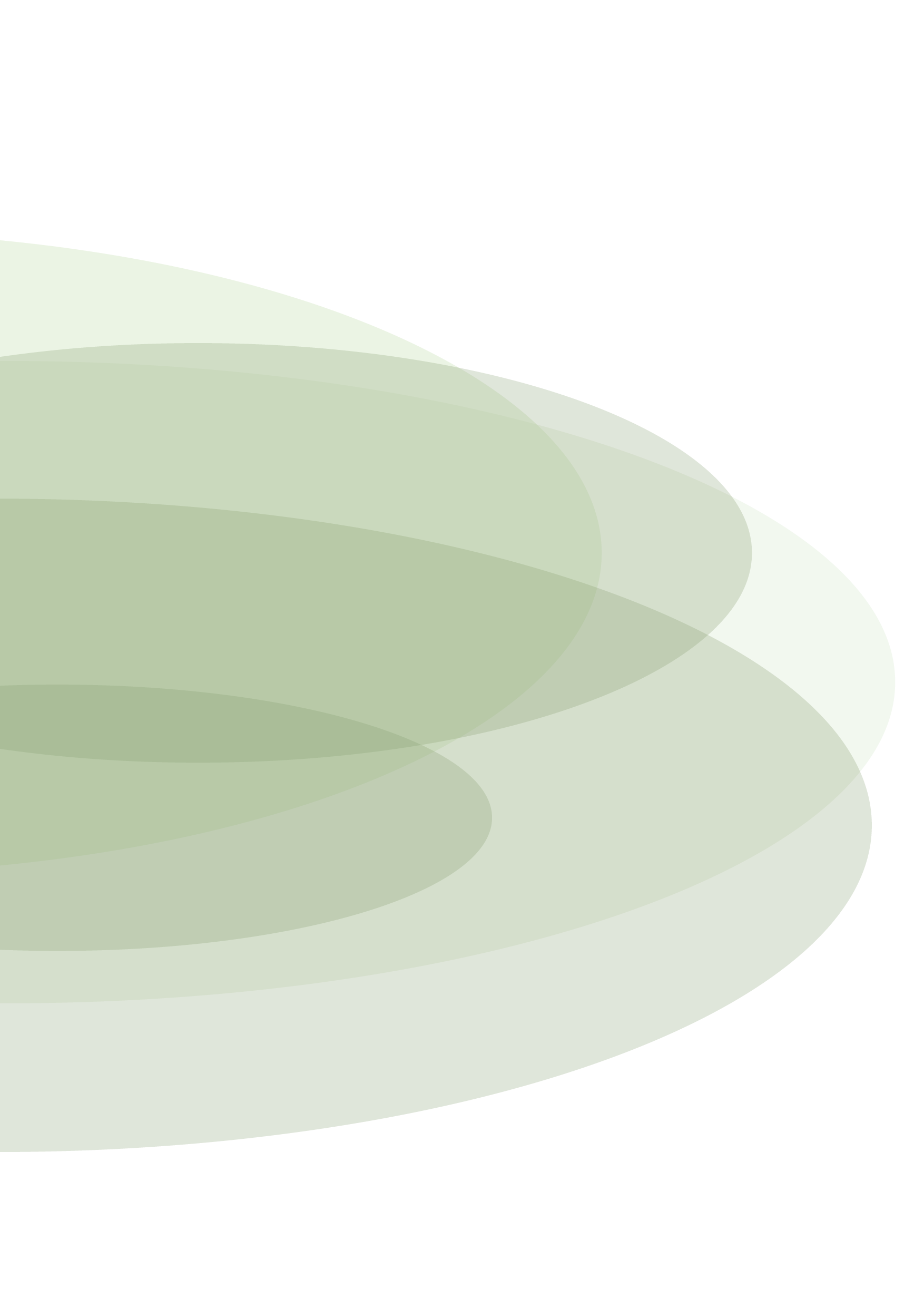 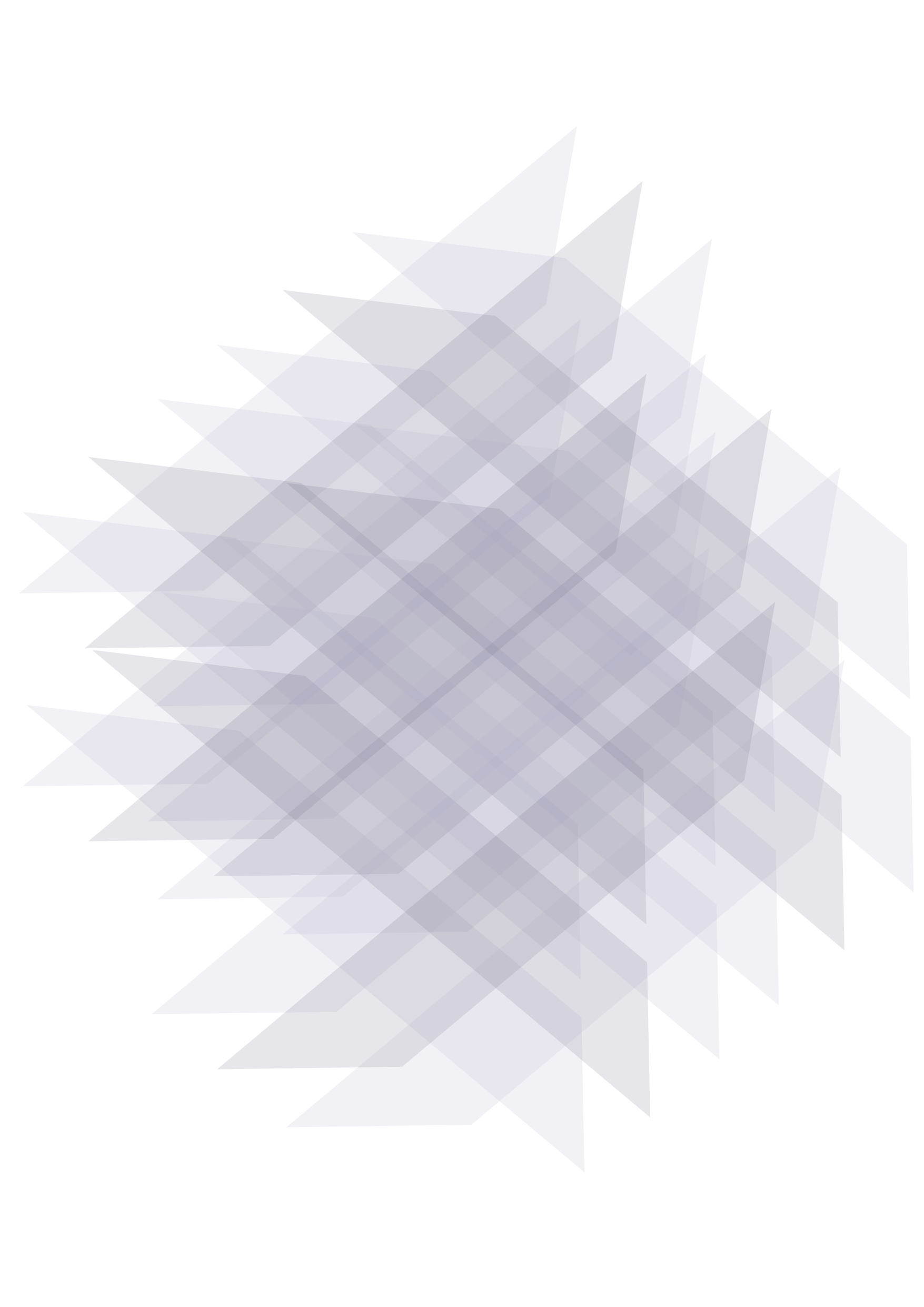 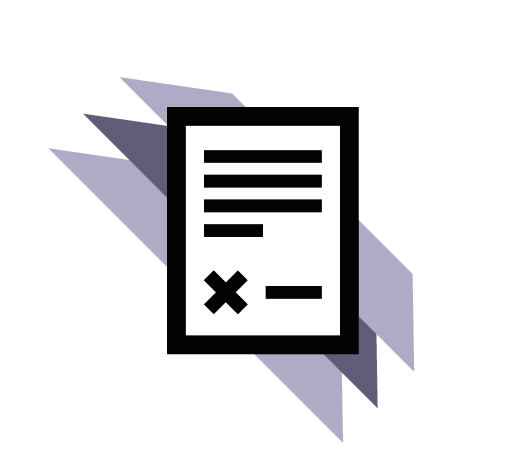 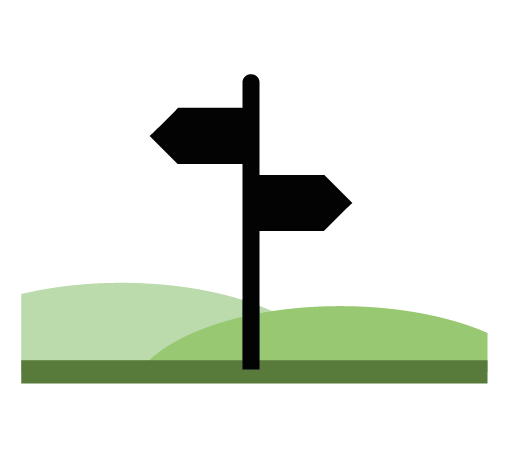 7. Ethical Decisions
8. Procurement& Contracting
The University of Wales Trinity Saint David carefully considers the ethical, social, economic, and environmental consequences of all its investments and activities. The key principles and the commitment to implement and monitor an ethical decision-making process with regards to investments are outlined in the Ethical Investment Policy. 
The Group recognises the importance of fairness and transparency in relation to its pay arrangements for staff and its responsibility to ensure equal pay for work of equal value, reducing the gender pay gap.
The Group’s Procurement Policy has sustainability built into the heart of its practices. Resources are precious and the need to ensure that the Group are not only achieving financial ‘value for money’ but to also ensure that social value is achieved  is equally important. The Group’s Procurement Unit supports this and clearly highlights this within their procurement practices. The approach accounts for the whole lifecycle of the purchase to ensure that future implications are considered at purchase point.
UWTSD Group Sustainability & Environmental Strategy 2023-25 | 8
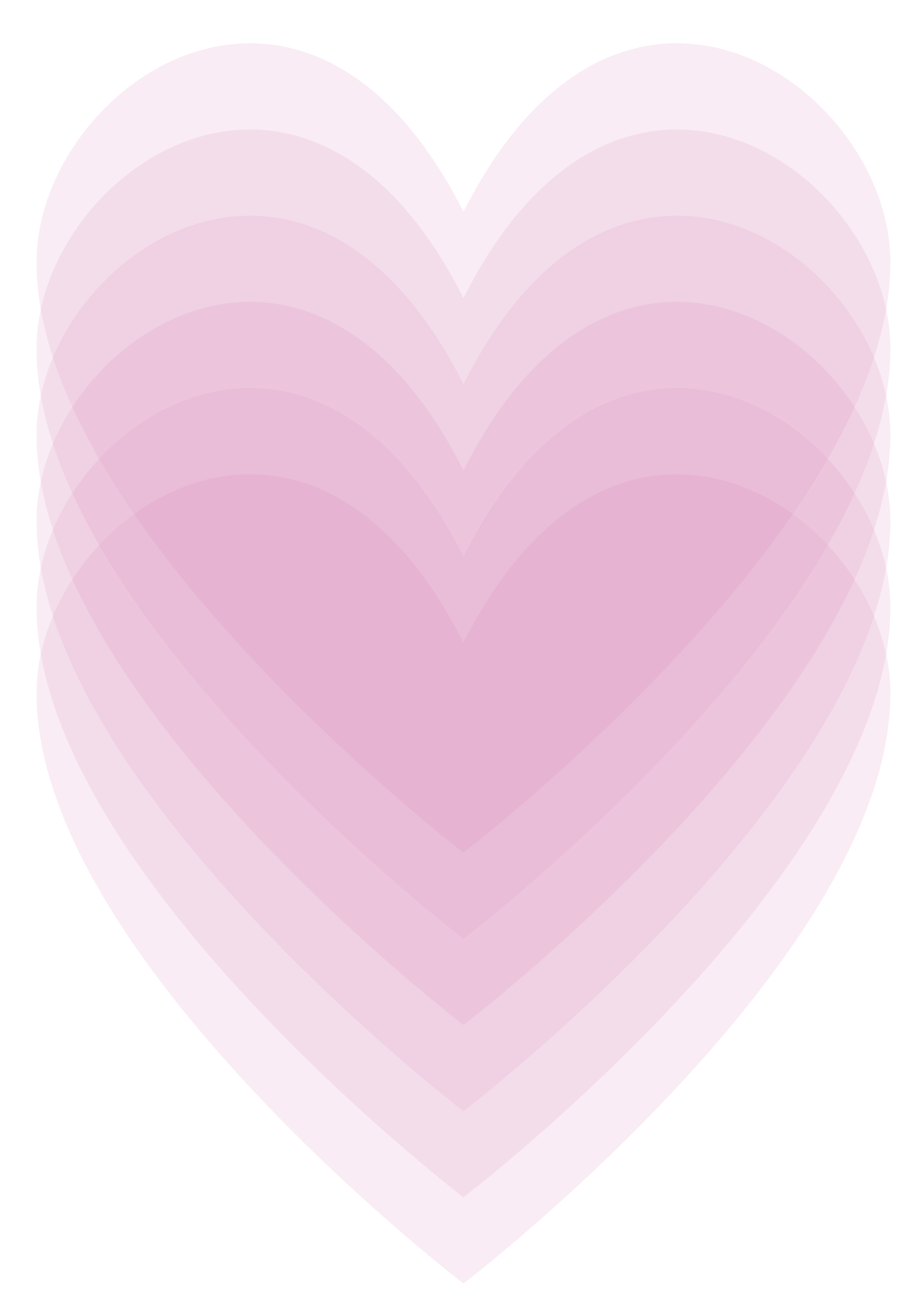 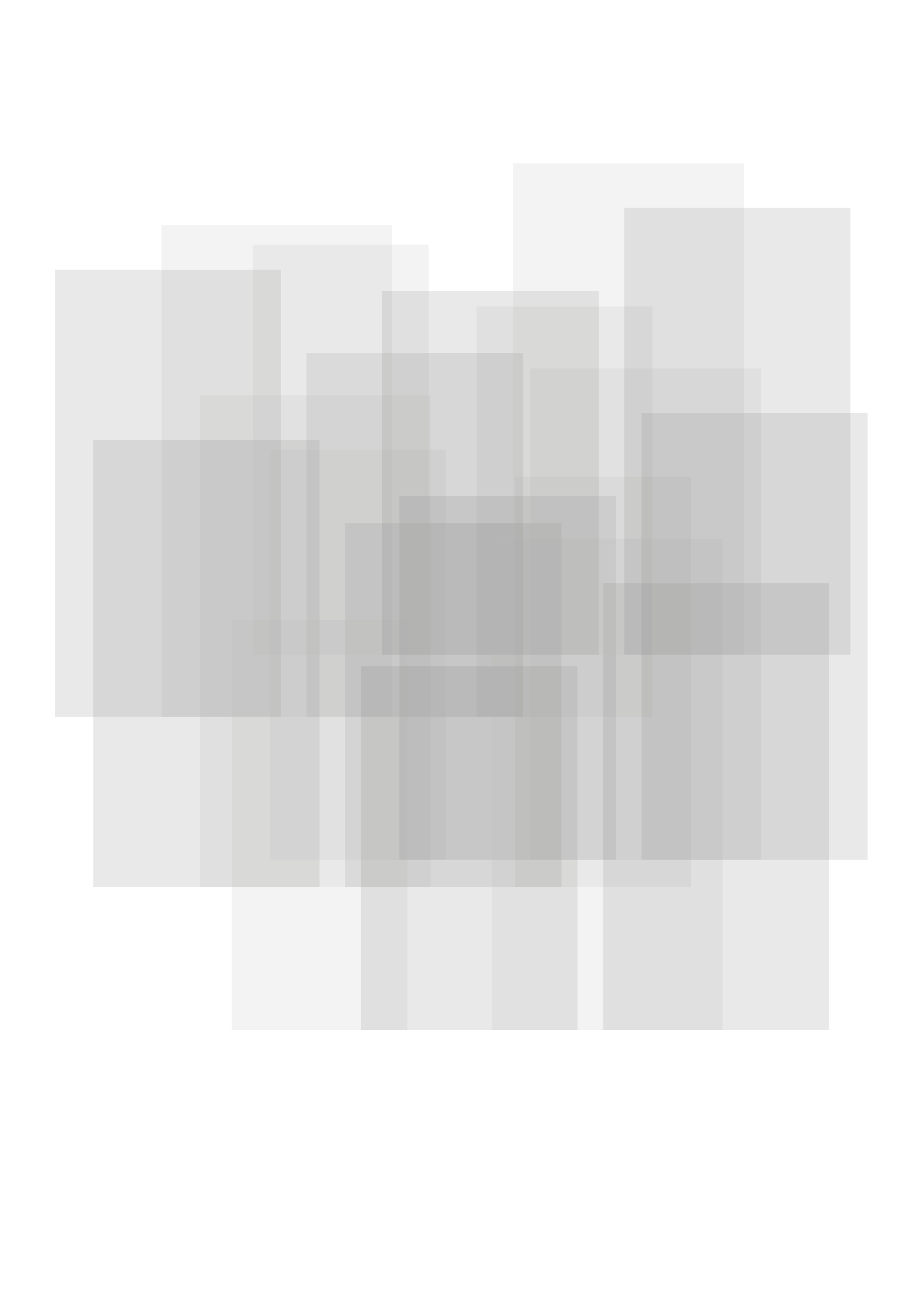 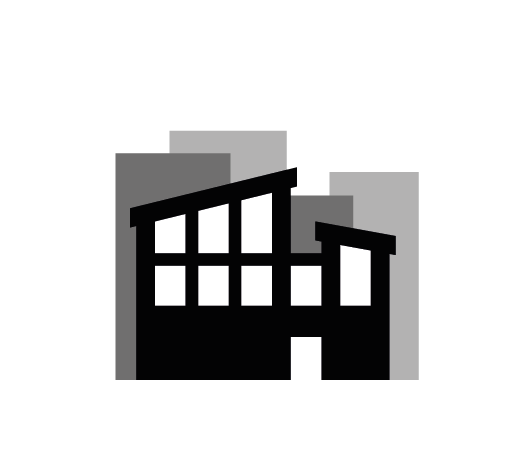 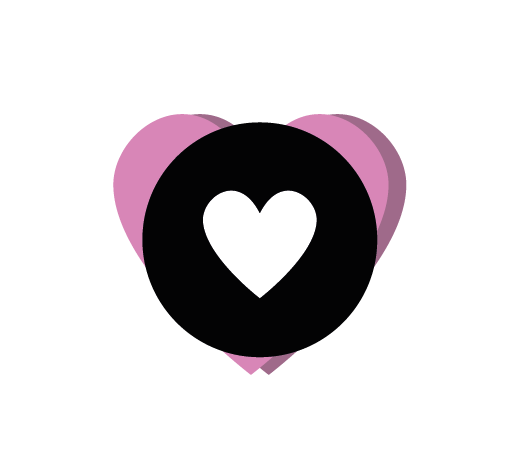 10. Buildings, Construction & Refurbishment
9. Wellbeing & Engagement
The University has the opportunity through students, staff, and communities to make a real impact through people and resources to help drive to Net Zero, increase awareness, develop sustainable habits, and ensure environmental matters are considered in everything we do. The Sustainability Team have developed a plan of engagement to maximise the opportunities for involvement across our students, staff, and communities. The importance of nature and greenspaces for mental health and wellbeing is recognised and the University seeks to develop ‘Wellbeing Walks’ on every campus by 2024.
Our annual sustainability engagement plan can be found here. The focus for this work has been within the University campuses in west Wales. Development plans will encompass members of the Group across England and Wales. 
The Sustainability team will also develop links with the student recruitment teams to capture any formal data around the importance of sustainability in the potential student recruitment journey.
The University Estate is a complex mix of historic listed buildings dating from 1822 to new innovative spaces with further construction on the horizon. 
The University Capital Projects team commits to ensuring that all new builds meet BREEAM Excellent status or equivalent. 
All refurbishment activity will seek to achieve a minimum DEC (Display Energy Certificate) rating of B by 2029. 
The DEC Energy Building Action Plan is developed in line with DEC recommendation reports, it provides an energy efficiency based priority matrix for ongoing refurbishment and maintenance work across the existing university estate.
The University will work with the Group to align strategy and policy in this area.
UWTSD Group Sustainability & Environmental Strategy 2023-25 | 9
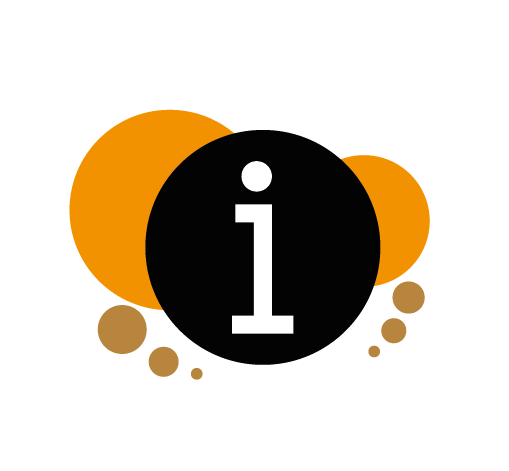 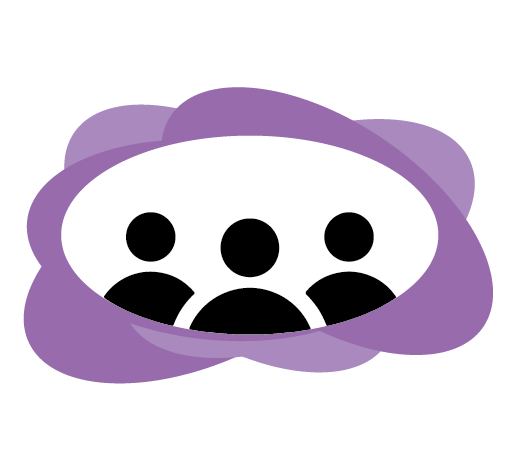 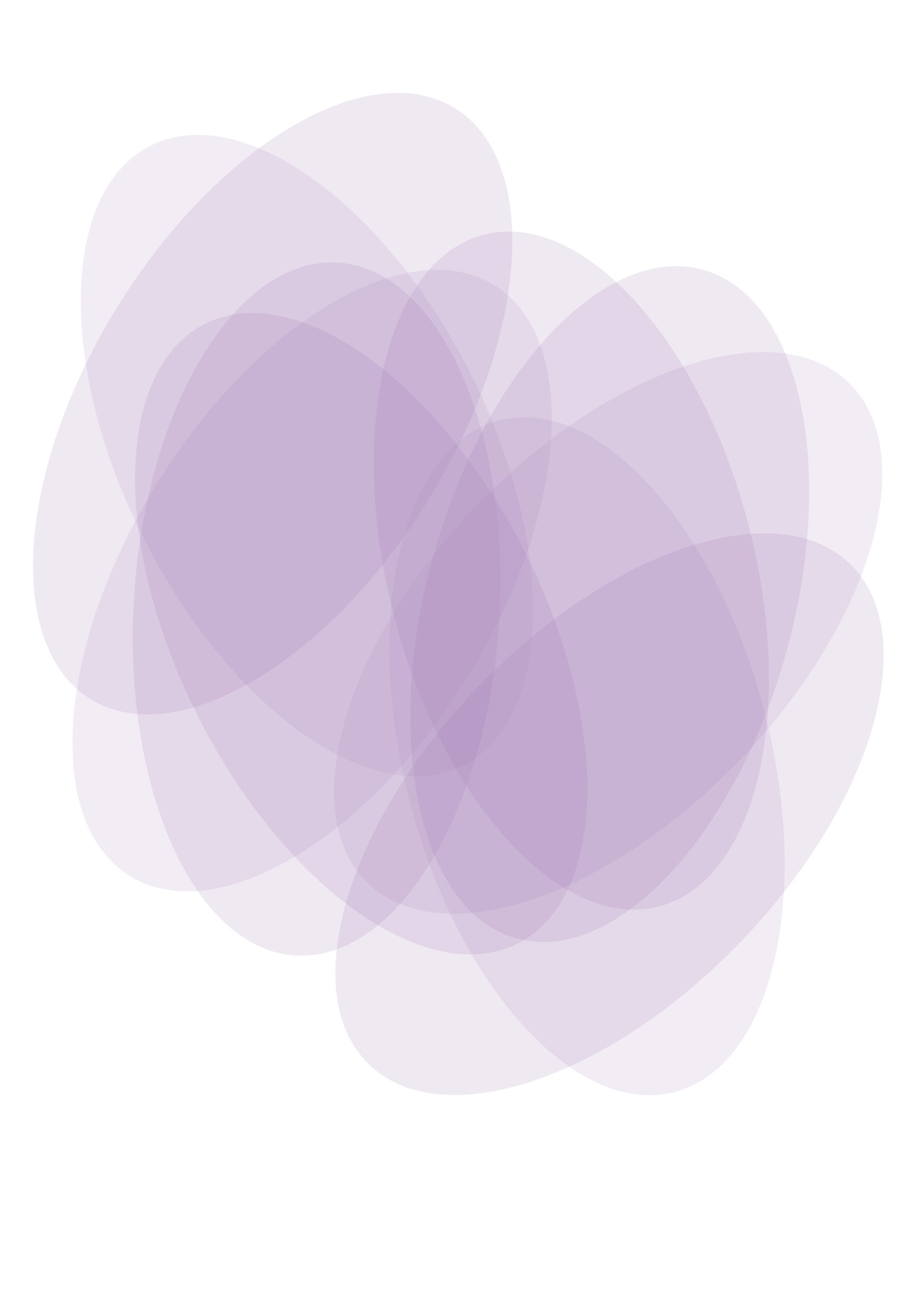 11. Education& Sustainable Development
12. Community & External Partnership
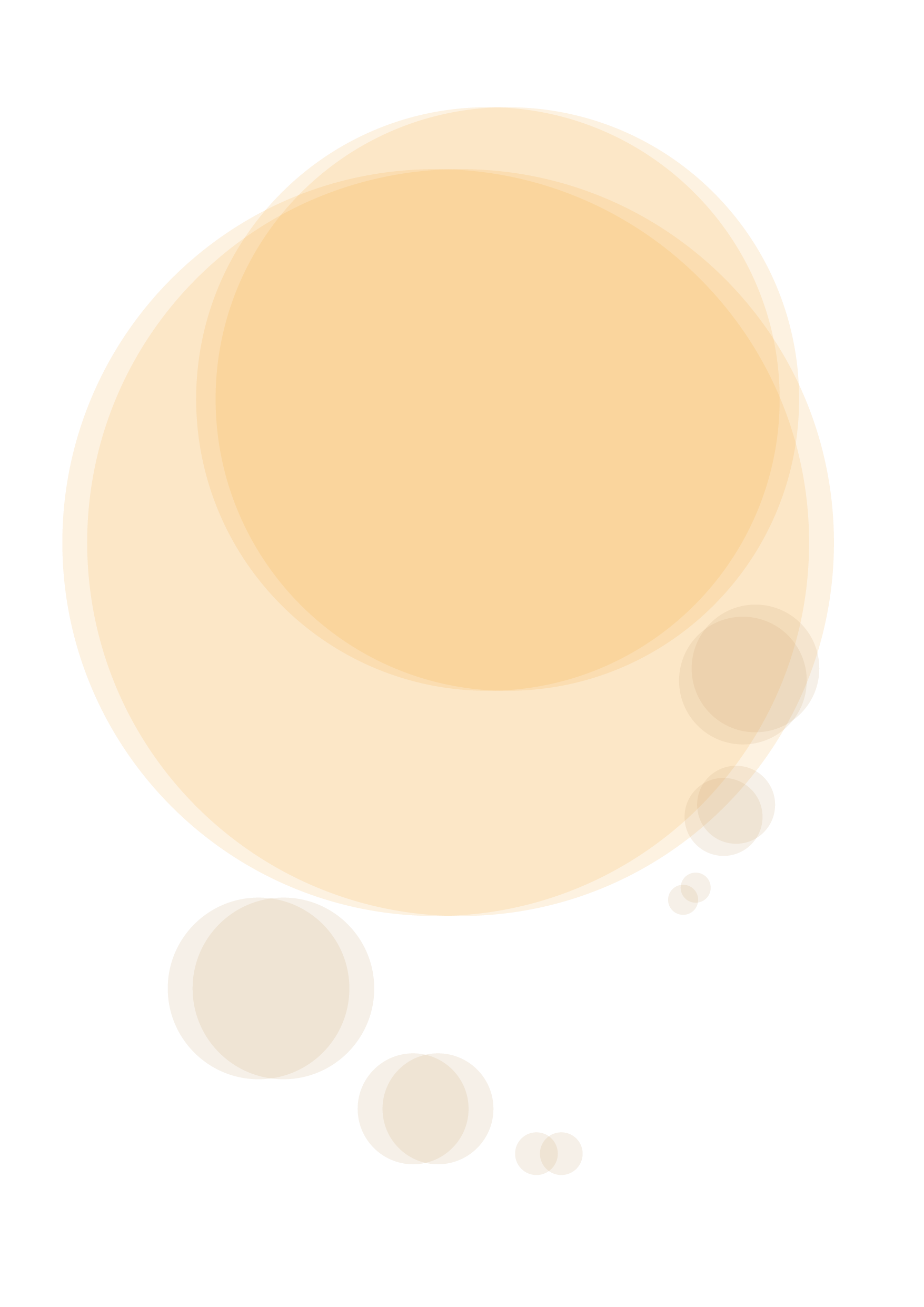 Training and Development - The Group are keen to ensure that both staff and students have access to knowledge related to the sustainability agenda. The University have a non-accredited module that was developed on the release of the Wellbeing and Future generation Act (Wales) 2015 and the Colleges have a ‘Carbon Awareness’ module for all students. The Group will work with colleagues across the sector to further develop resources that educate and inspire action. 
A ‘Workplace Sustainability’ module will be developed to support staff awareness of personal responsibility to the drive to Net Zero and other environmental impacts. Consideration will be given to making this module  available to students; To enhance this, the Sustainability Team will engage with the Library and Learning Resources Unit to find opportunities in providing skills development and learning resources.
The University also offers free LinkedIn Learning courses to all staff and students and these include ‘The Employees Guide to Sustainability’ and ‘Navigating Environmental Sustainability – A guide for Leaders’. 
University Curriculum development - The PV2a document is the verification document for all modules delivered in the University. Each section must be completed prior to module approval. UWTSD requires all modules to provide detailed commentary that the programme has embedded ‘Education for Sustainable Development and Global Citizenship (ESDGC)’. The University is committed to ensuring this requirement is retained. 
Students’ Union - The University actively works with the Trinity Saint David (TSU) Students’ Union (SU) and encourages students to engage in activities that supports the University’s  direction of travel. The Students’ Union participates in the SOS UK’s Green Impact Scheme, this activity and continued commitment is fully supported by the University. The partnership between the University and Students’ Union is cross-departmental to ensure that the student voice in relation to sustainability is heard consistently.
INSPIRE Internships – The University, in collaboration with TSD SU, operates an Institute of Sustainable Practice, Innovation, Research and Enterprise (INSPIRE) Internship scheme that supports the sustainability agenda. These internships provide paid (via bursary) experiential learning within the field of sustainability; enhancing student employability and literacy of sustainability.
Civic Mission – through the work of INSPIRE, we encourage students to develop other skills in order that they are ready for when they move forward in their journey in life. These skills enhance their commitment to social values, research and enterprise, whilst providing them with opportunity to develop important networks, business acumen and research techniques.
Universities Wales Civic Mission Network – the University engages with other universities in Wales within this network Group to identify opportunity to work together towards issues related to the sustainability agenda that are in line with the Civic Mission Framework.
Welsh Language – The University is  bilingual and is committed to supporting staff, students and its communities to embrace and celebrate the Welsh language and its rich heritage. 
Public Service Boards (PSBs) – The University Group are members of three PSBs in which we have our main Welsh Campuses. (Carmarthenshire, Ceredigion, and Swansea). This enables regular contribution to the development and implementation of the key areas of their various local wellbeing plans. We also work with several individual organisations to ensure that we can make a difference to our communities with regards to the sustainability agenda.
Local Community Groups – as a Group we recognise that our immediate community is just as important, and we work with local schools and community Groups to be able to ensure that our students and staff can contribute to the wider changes needed as we work towards Net Zero Carbon.
UWTSD Group Sustainability & Environmental Strategy 2023-25 | 10
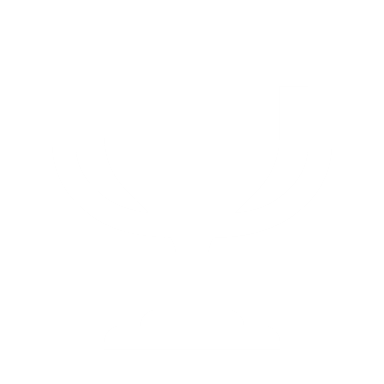 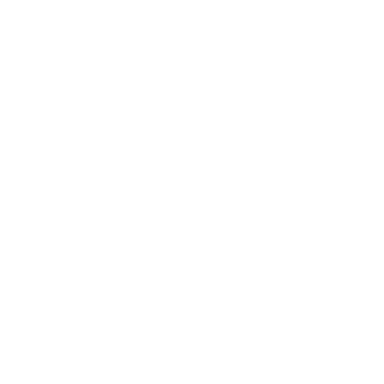 Implementation/Monitoring Progress
Measures of Success
The University Group in Wales is certified to Green Dragon Level 5. Monitoring is carried out through the annual Environmental Management System (EMS) This certification is achieved via the formal Green Dragon Audit.  
The London and Birmingham campuses will be managed through ISO14001 certification process.
The Section 6 Annual Review, which also must be submitted to the Welsh Government every three years as part of our duty to maintain and enhance biodiversity and in so doing, promote the resilience of ecosystems. 
The University presents a Strategic Plan Annual Report and quarterly KPI monitoring reports to Senior Directorate, Resources and Performance Committee and University Council. 
Further to this, each area of the Sustainability Plan is complimented by a published action plan which is monitored monthly by the Sustainability Team and supported by working groups linked to each pillar. Whilst initially, these have been created for the University, its scope is intended to widen to apply to the wider Group to ensure individual campus challenges and actions are appropriately managed. Finally the AUDE (Association of University Directors of Estates) has developed a Sustainability Leadership Score Card which the Senior Directorate Steering Group uses to monitor progress. 
This document is subject to continual review by senior officers and presentation to council within the academic year
The University’s Strategic Plan sets out clear ‘measures of success’ under Strategic Priority 4: A University for Wales linked to sustainable development agendas and commitments, linked to Welsh Government priorities:
Recording environmental sustainability data and carbon management plan information to underpin sustainable campus environments.  These measures also form part of the University’s Key Performance Indicator framework (KPI 8 - Estates and Infrastructure) which set out  sustainability-linked measures including: energy consumption, cost of core utilities, and Scope 2 emissions. This data is largely based on the data submitted by the University to the Higher Education Statistics Agency (HESA) and as such are subject to validation checks and internal audit requirements. Progress is monitored through an annual Strategic Plan Report and the University’s Key Performance Indicator framework as well as through the Estates Committee, Resources and Performance Committee, and the Group Council meetings.
These measures will form the basis of this Strategy’s measures of success and will be further supported by the formation and approval of a clear set of Group targets, and detailed action plans to ensure that the commitments outlined in this Strategy are delivered. Additional measures of success that will be monitored through this Strategy will include:
Group Increased awareness of personal and organisational responsibility towards the environment
University increased positioning in the People and Planet League Table
The Group maintain the Green Dragon Level 5 Accreditation
Increased visibility of the Group’s successes related to Sustainability
Formal and measured improvements across each of the pillars of sustainability
UWTSD Group Sustainability & Environmental Strategy 2023-25 | 11